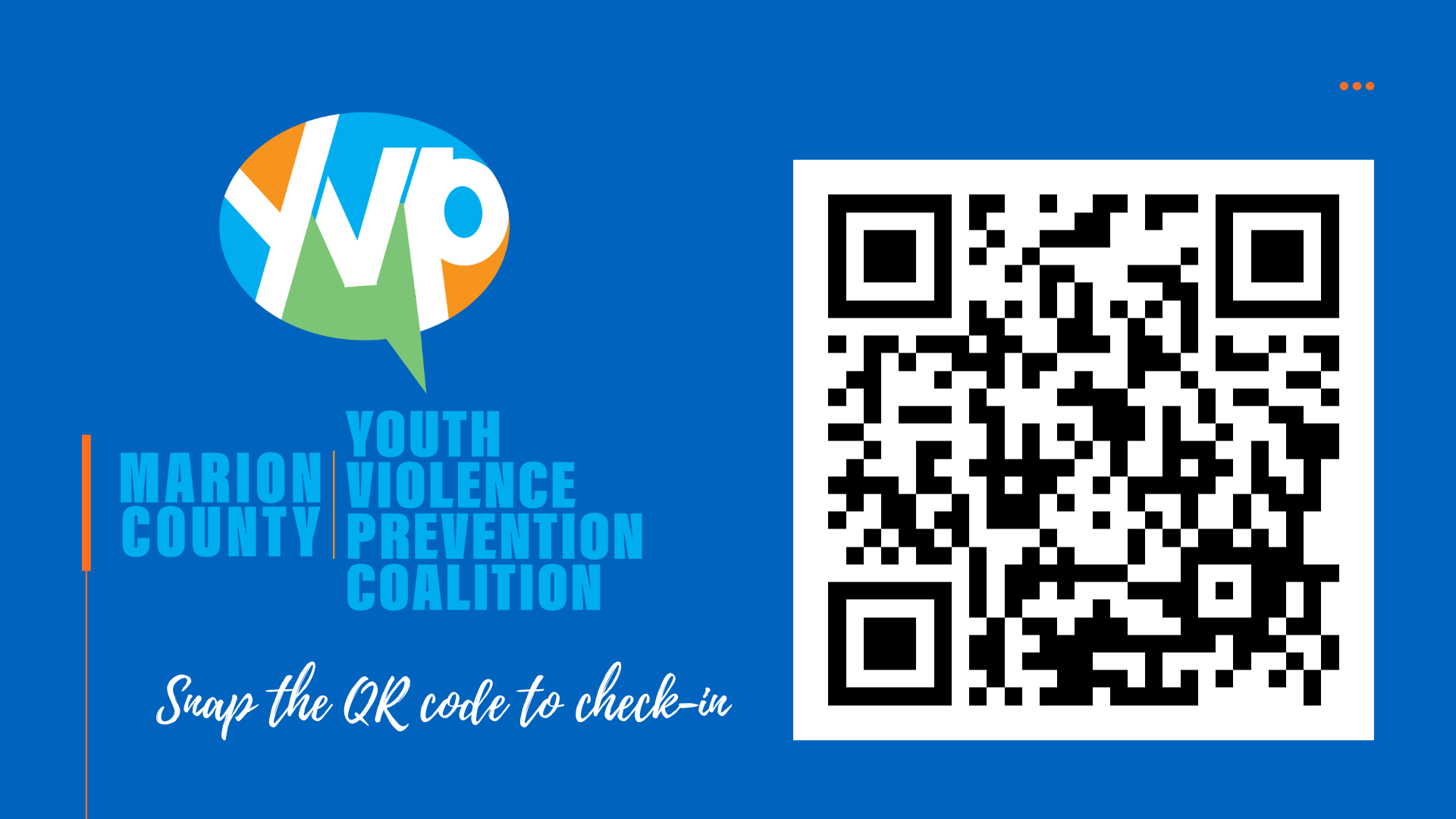 COALITION QUARTERLY MEETING
Snap the QR code to check-in
Mission Statement | Strategic Focus
The MCYVPC convenes community stakeholders, conducts research, provides leadership, and empowers people to create opportunities that build more peaceful homes, schools, neighborhoods, and workplaces.
The MCYVPC activates community partners to prevent youth violence in Indianapolis through 2 strategic initiatives: 
Advocate for system-level change, and 
Champion direct support for youth and families.
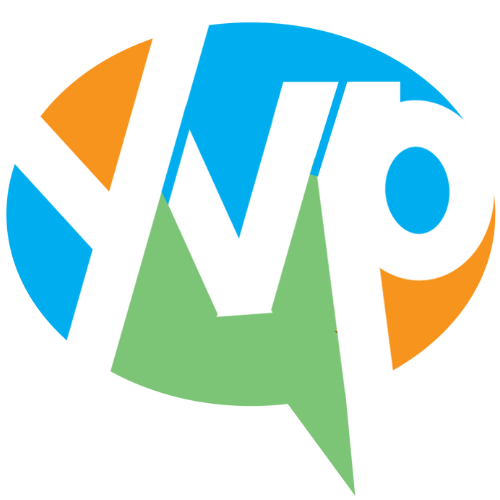 Steering team
Elected Co-chair: Tiffany Davis
Appointed Co-chair: Corey Davis
Member-at-Large: Brian Shobe
Crisis Response Task Force Lead: Della Brown
Family Care Task Force Lead: Damita Jefferson
Policy Task Force Lead: Tiera Howleit 
Trauma Task Force Co-Leads: Beatrice Beverly, Julie Hayden
Youth Employment Task Force Lead: LaShauna Triplett
Youth Voices Task Force Co-Leads: Drew Neddo, Jake Brosius
Agenda
Check-in via the QR code
Welcome
Ralph Durrett, Chief Violence Prevention Officer
Intern Presentations
Chin Community of Indiana
We Bloom (Discovery Café)
VOICES Corp
Black & Latino Policy Institute
Let Them Talk
Inner Beauty Program, Inc.
Mackida Loveal & Trip Outreach Center, Can We Ryde
Genesys Solutions 
Announcements 
Task Force Break-Outs
Task Force Report-Outs
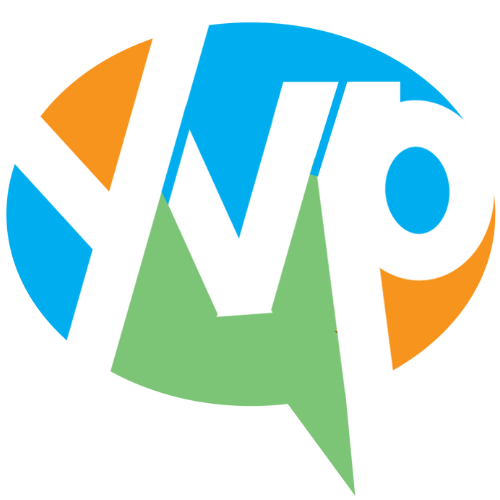 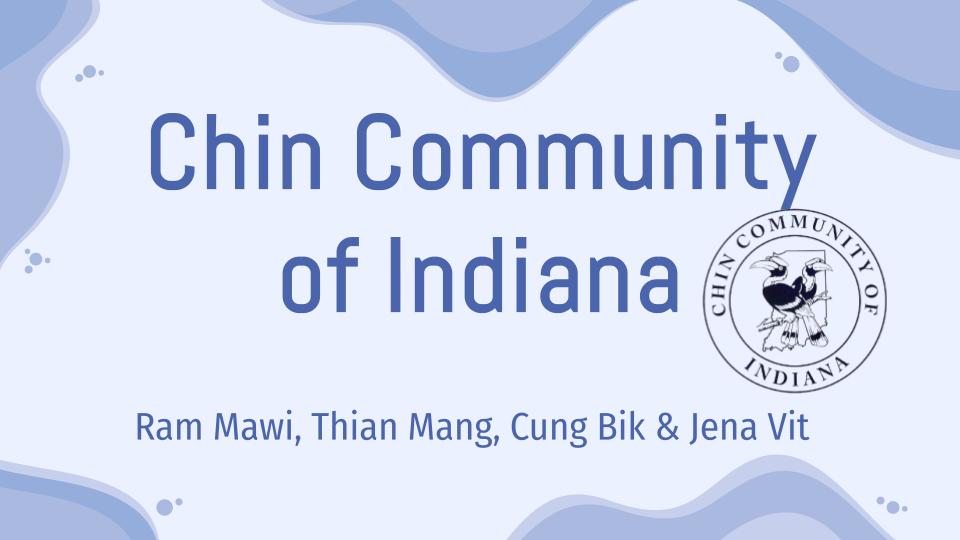 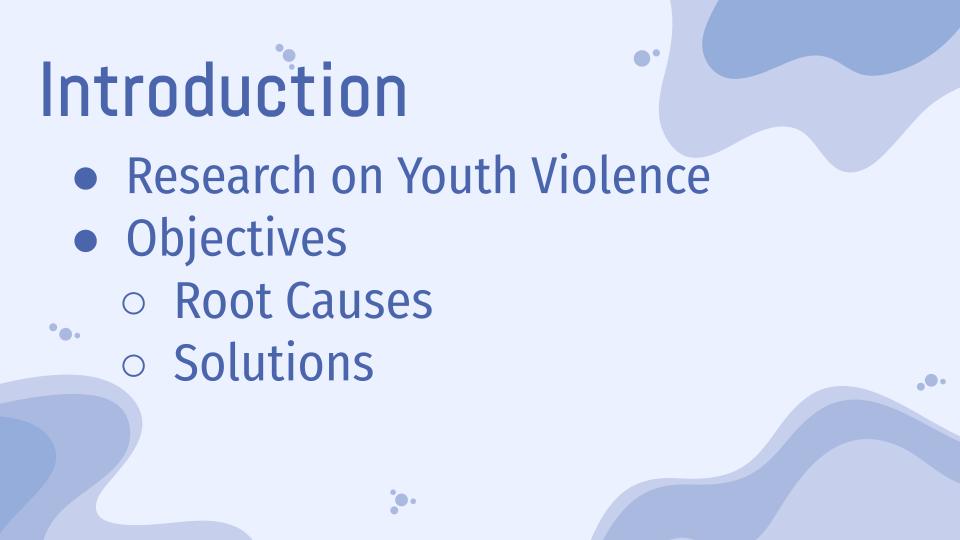 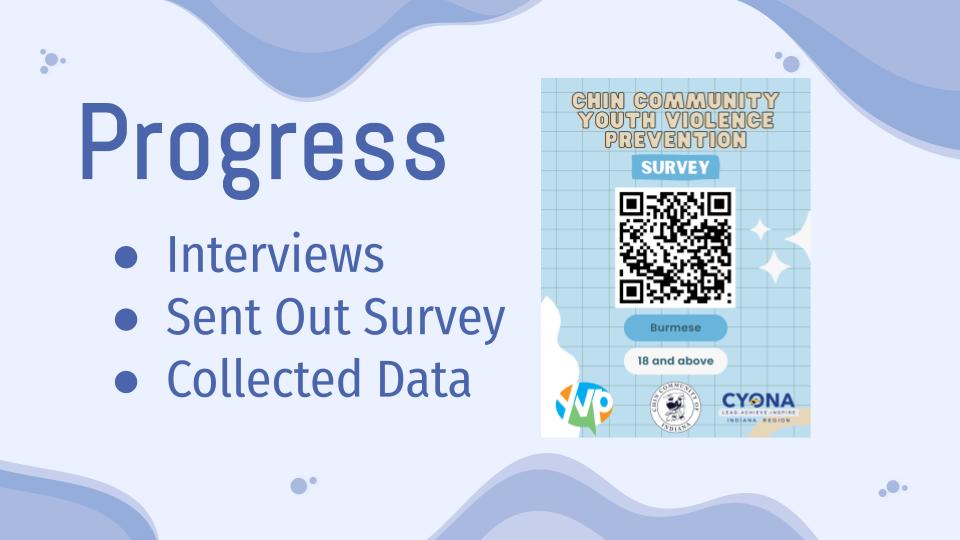 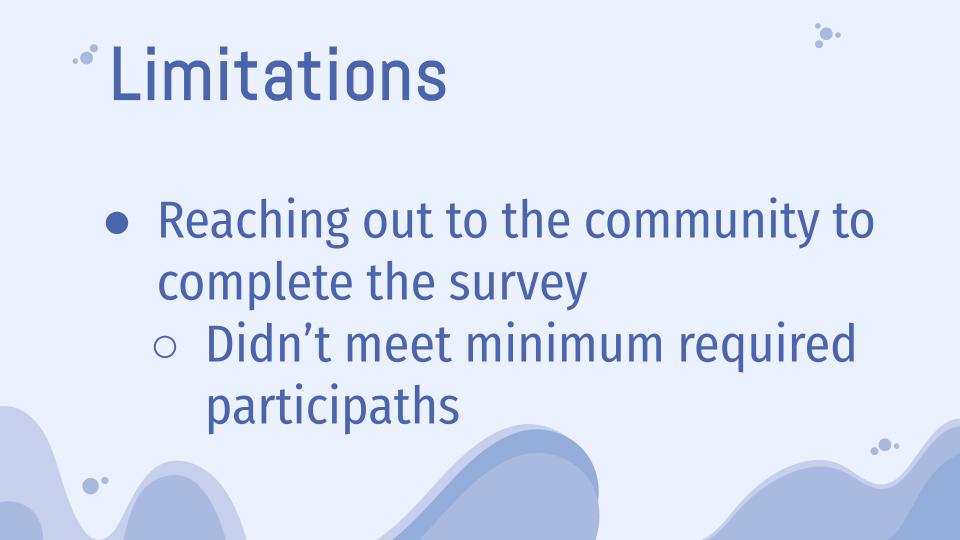 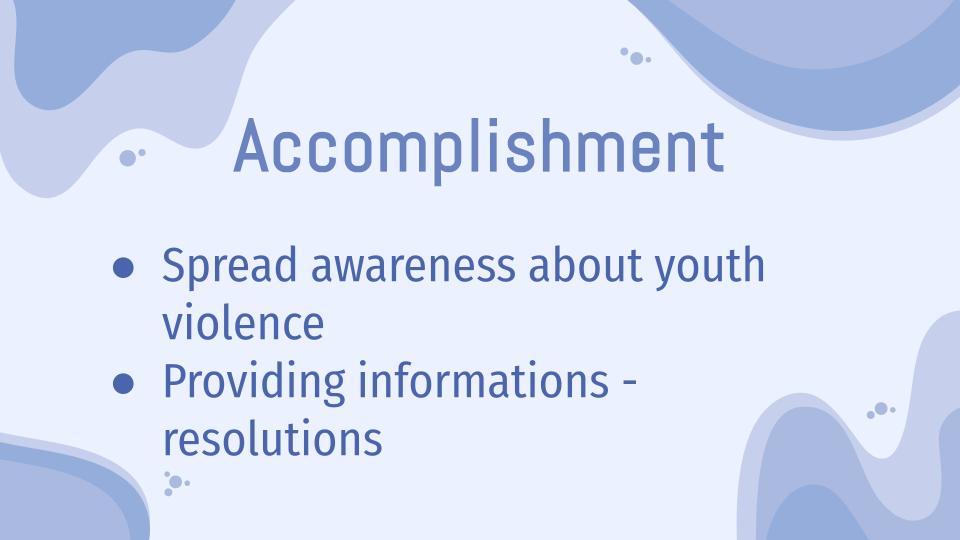 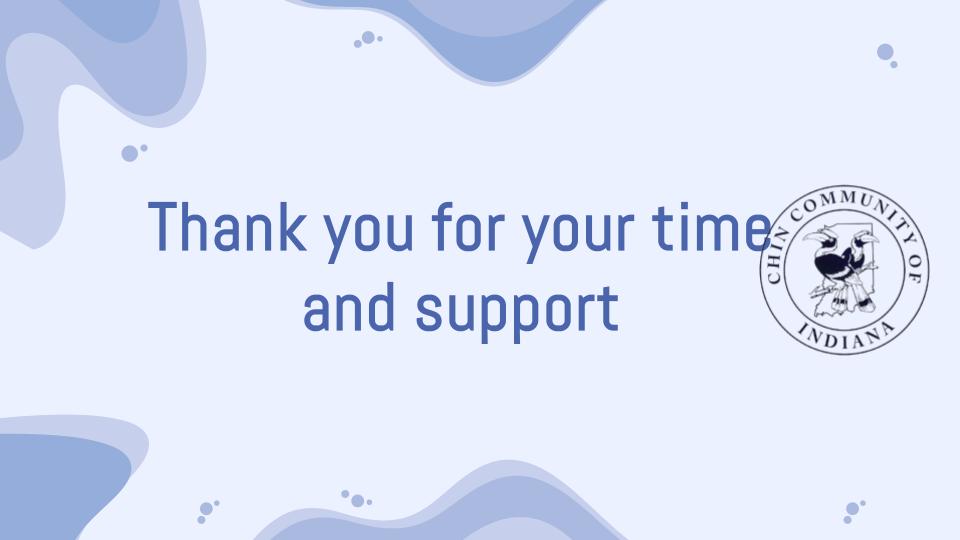 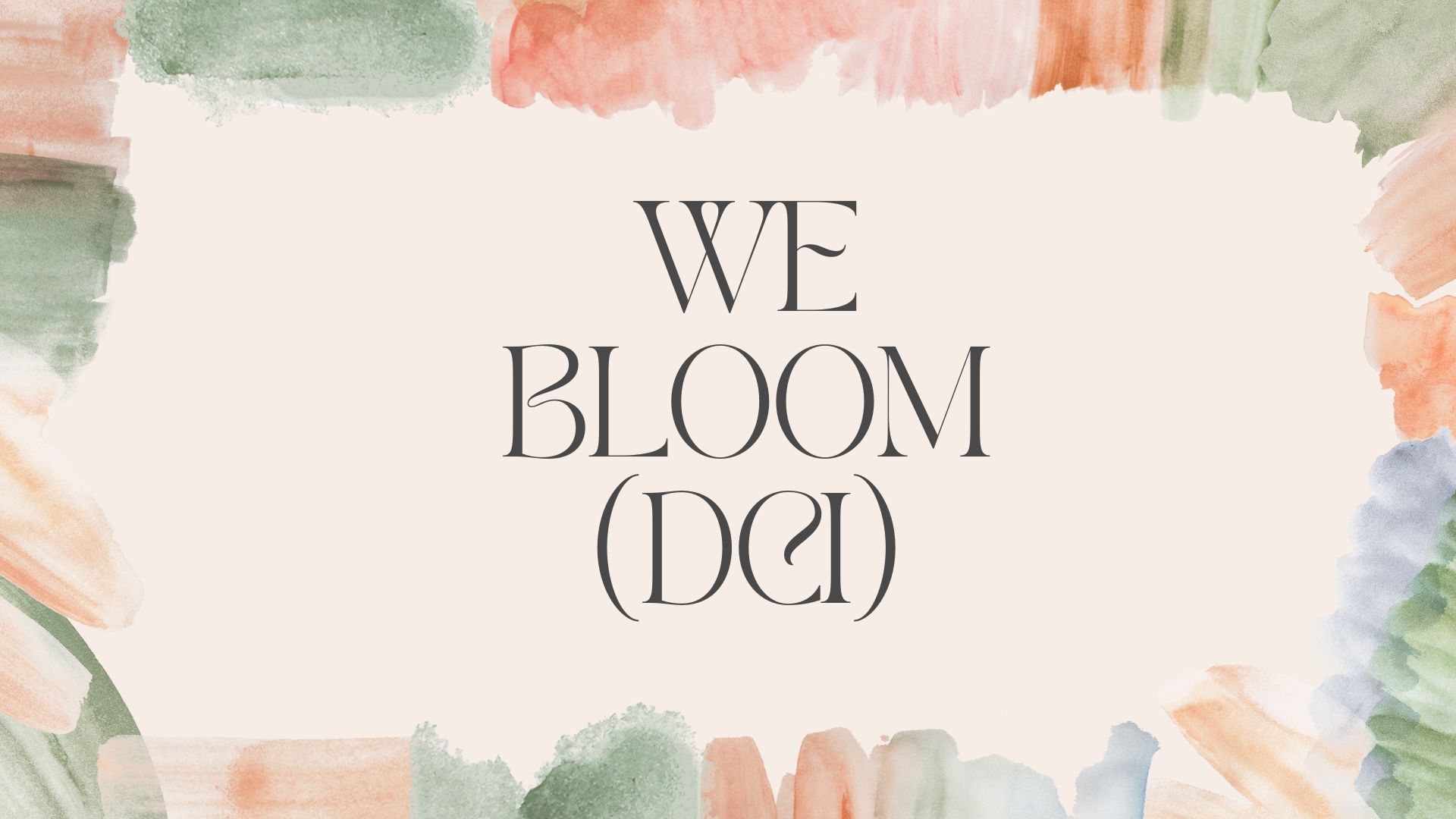 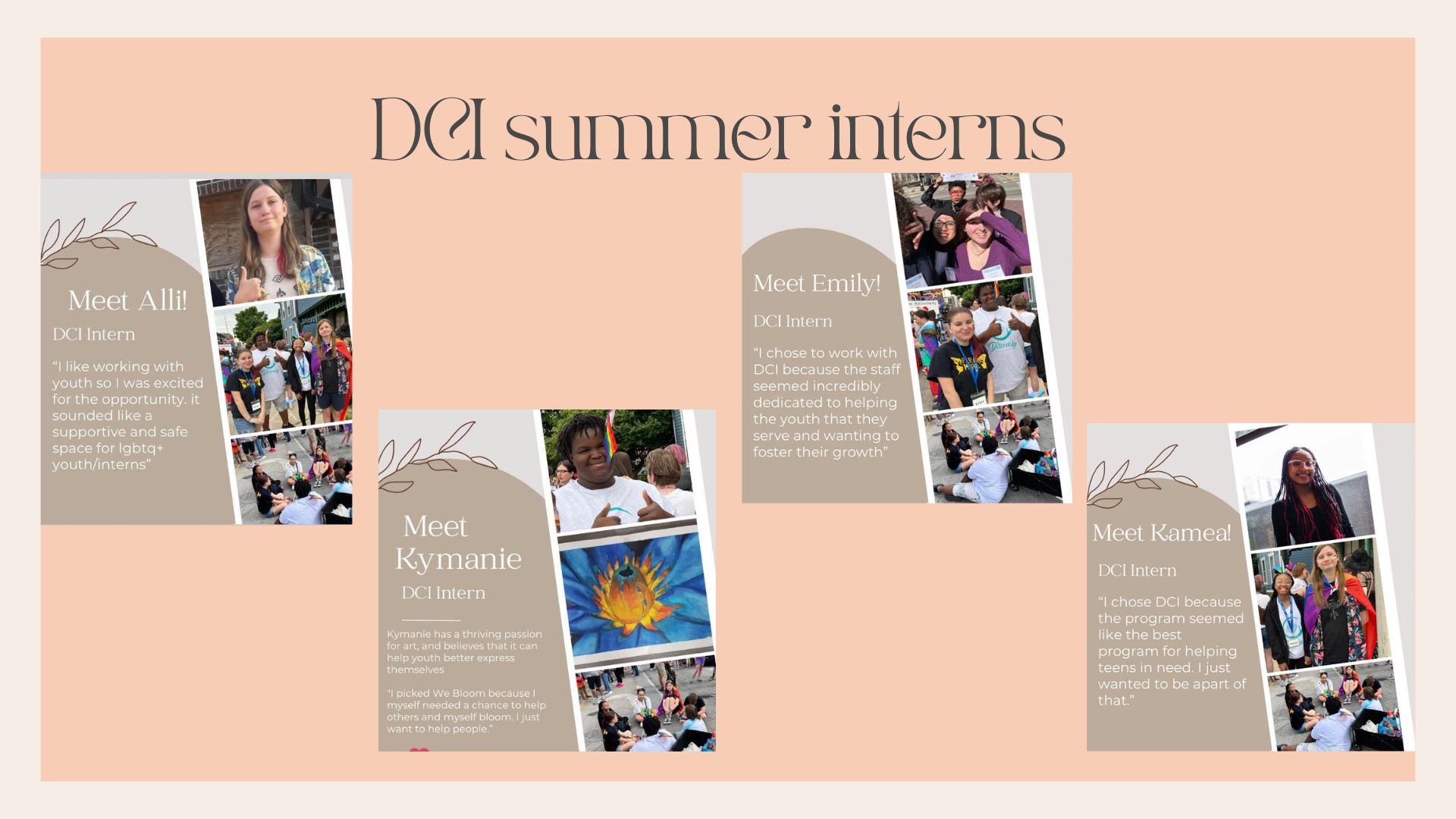 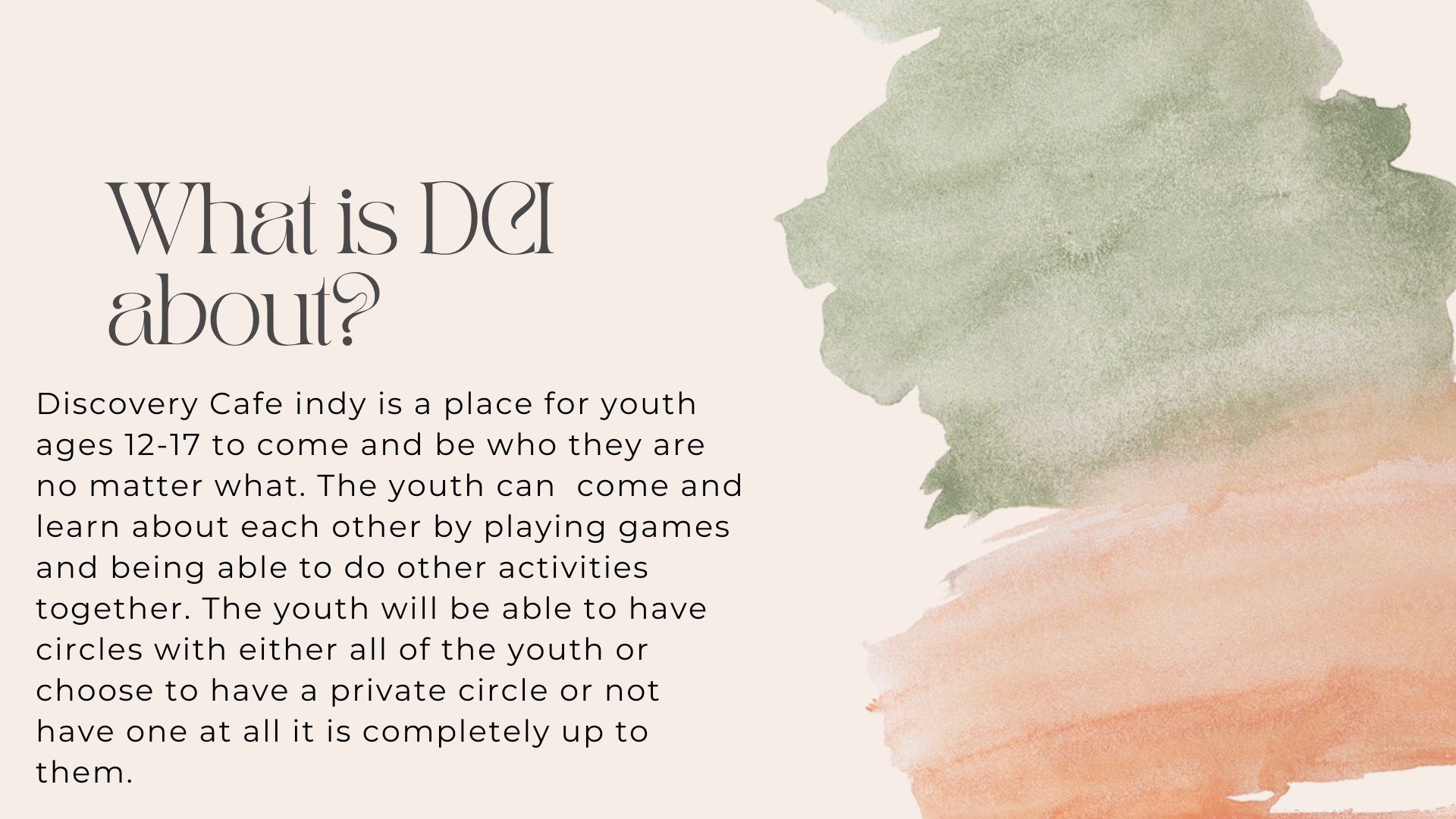 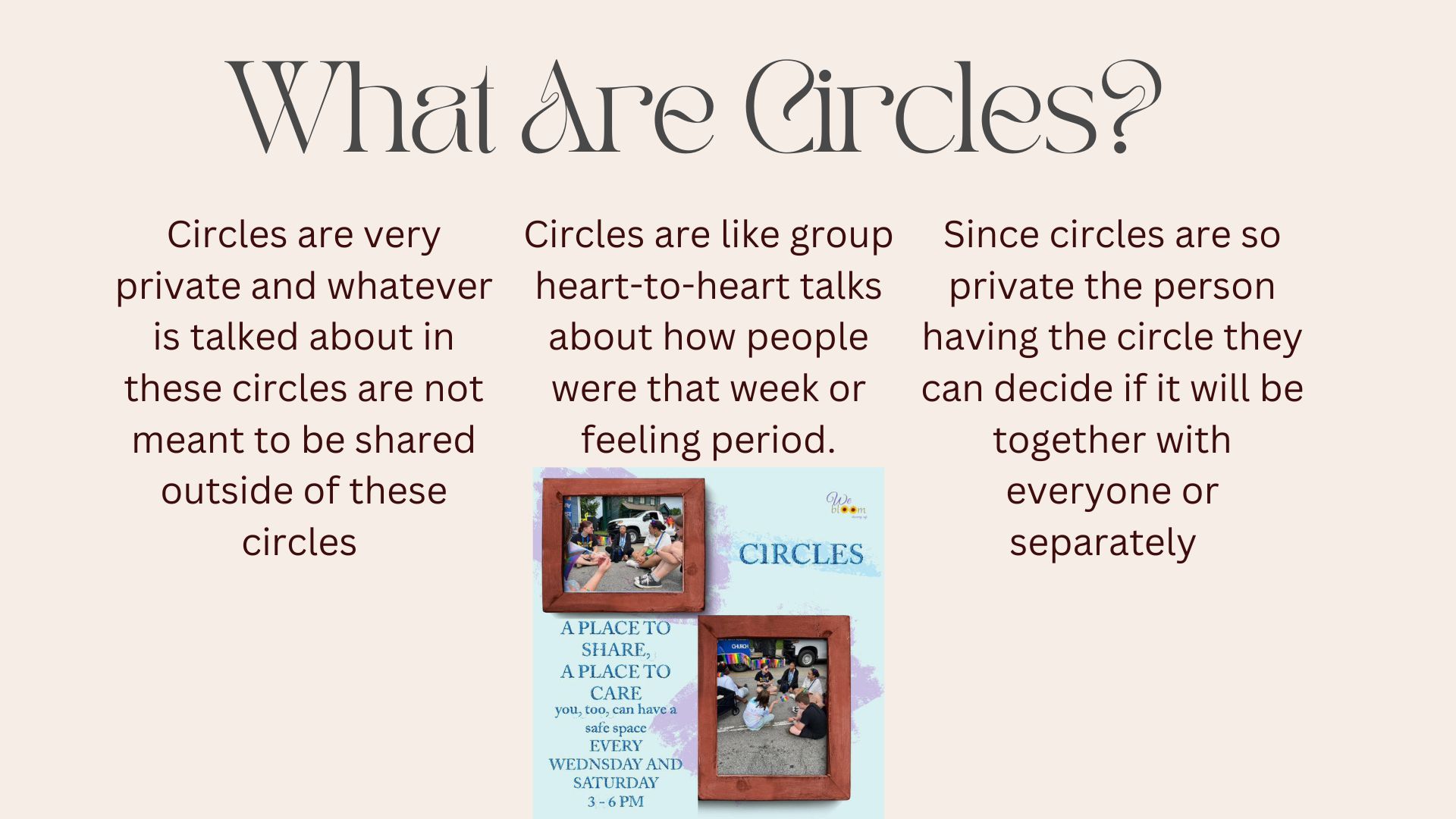 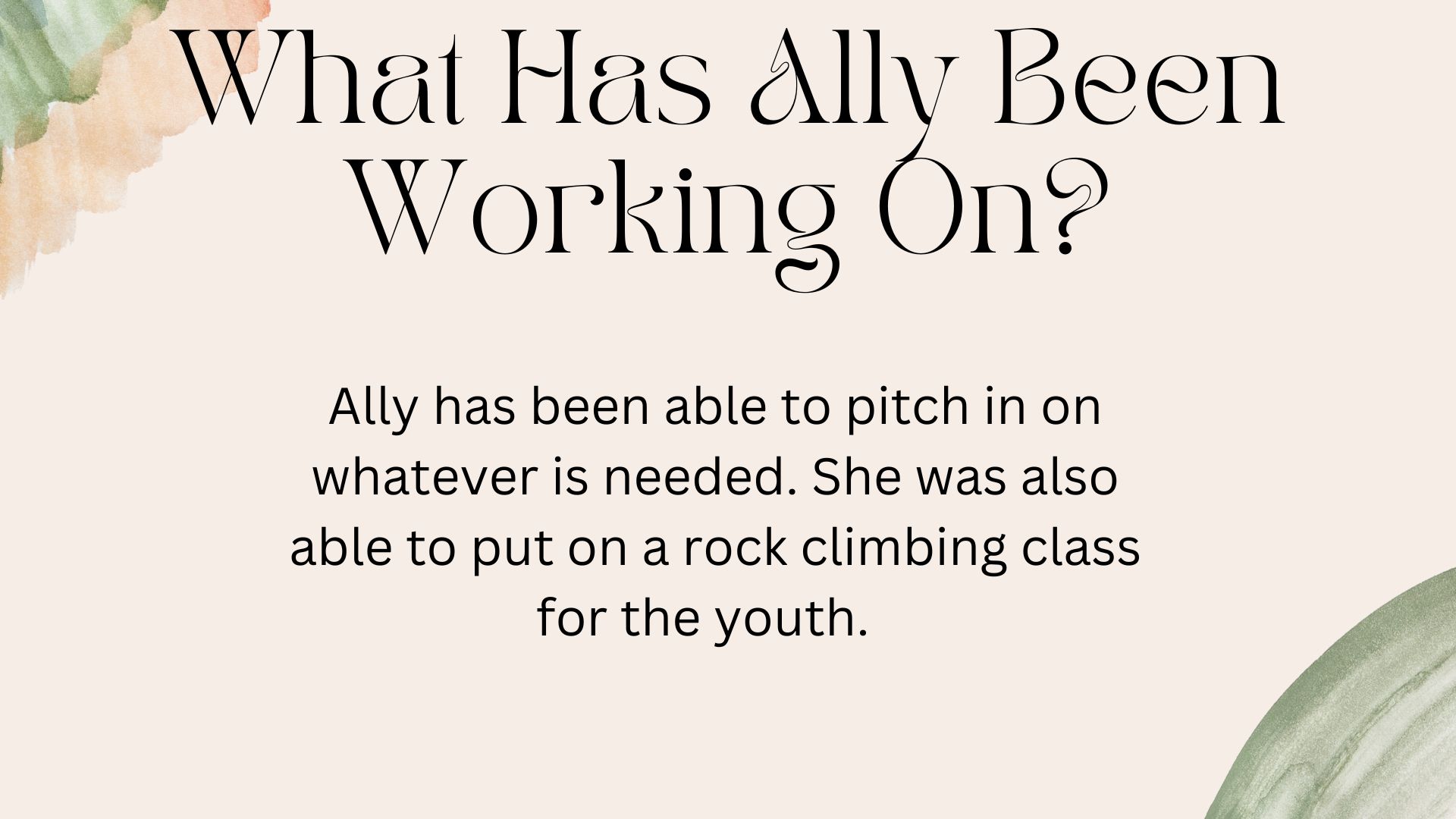 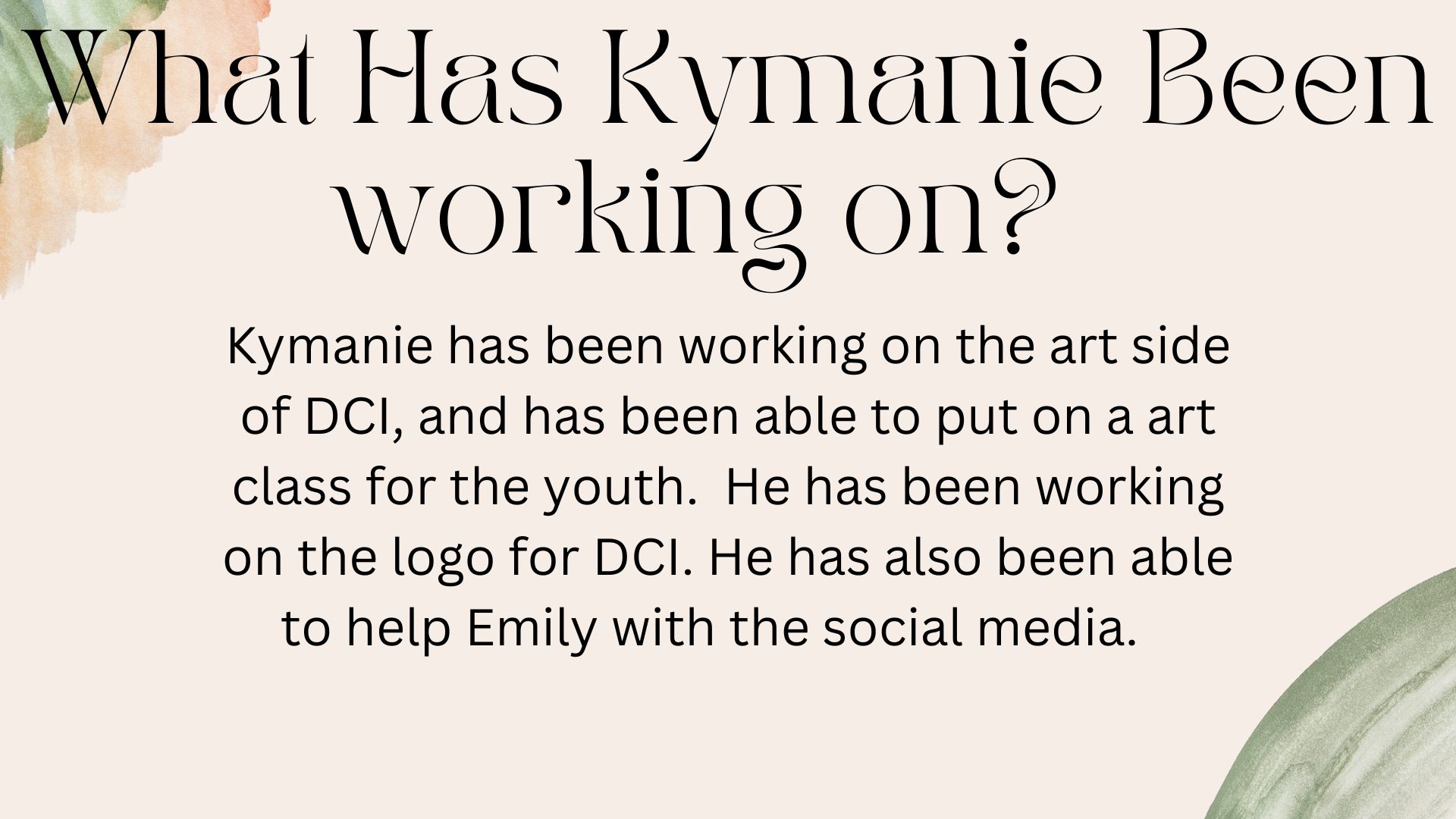 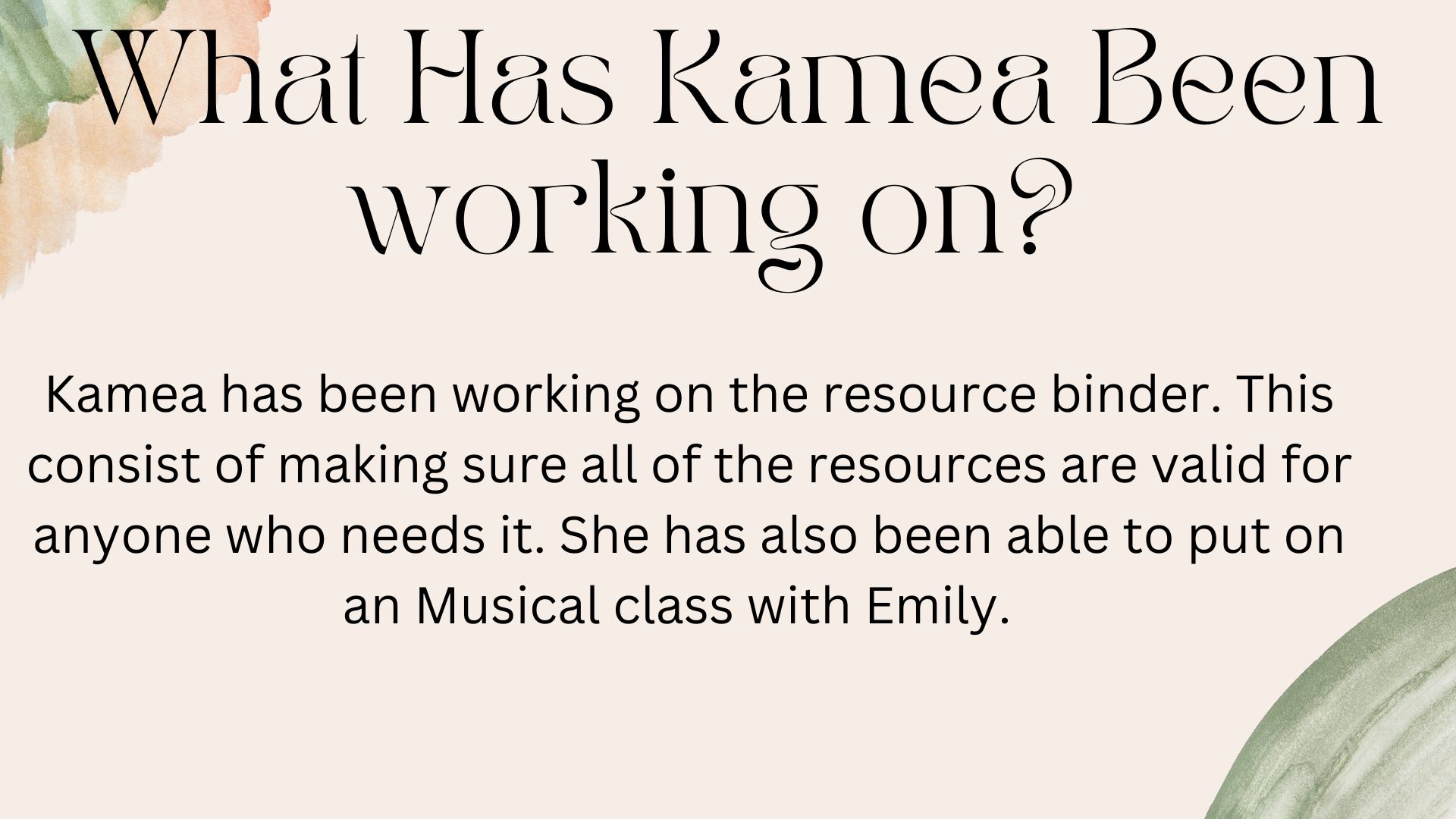 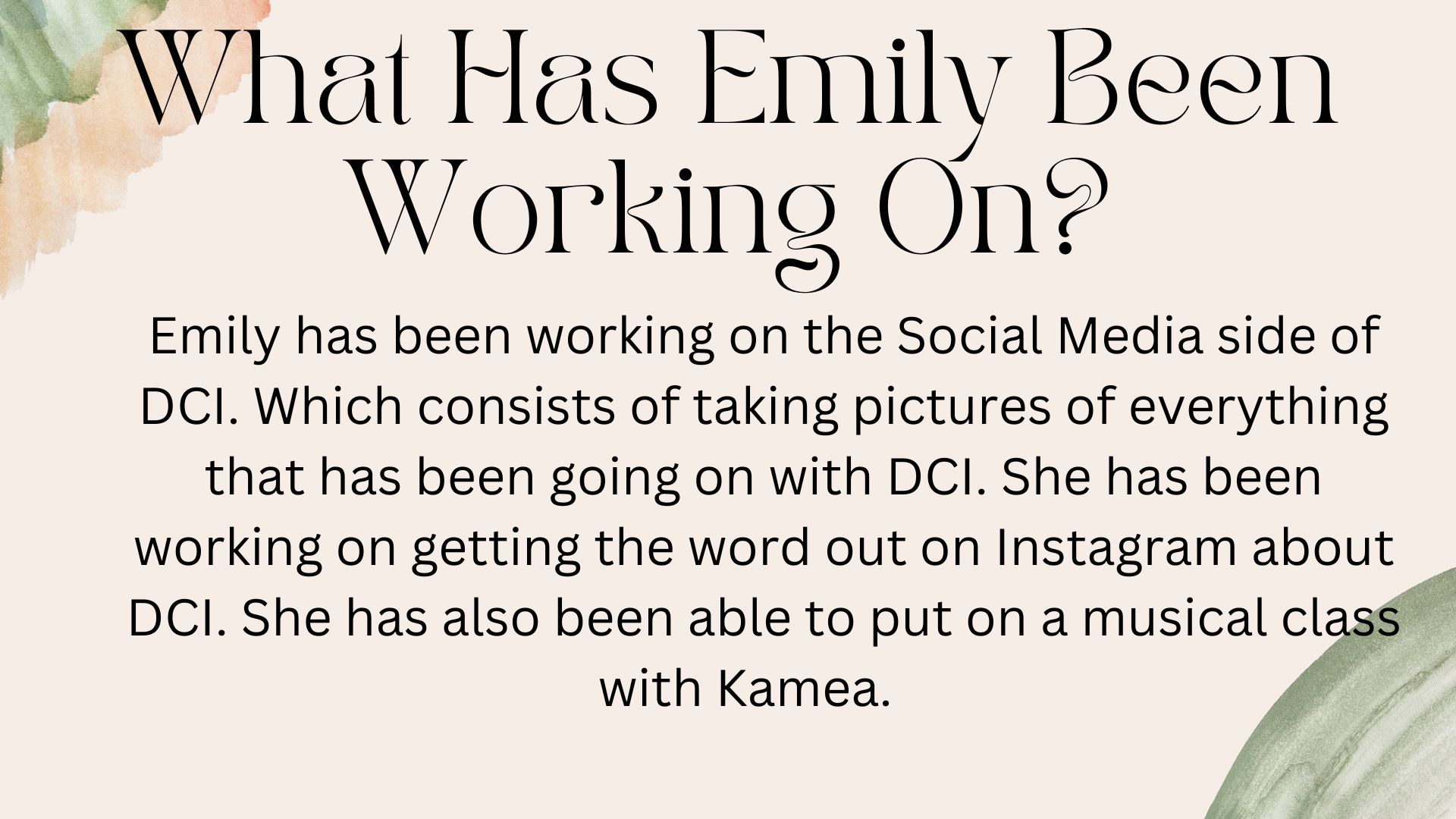 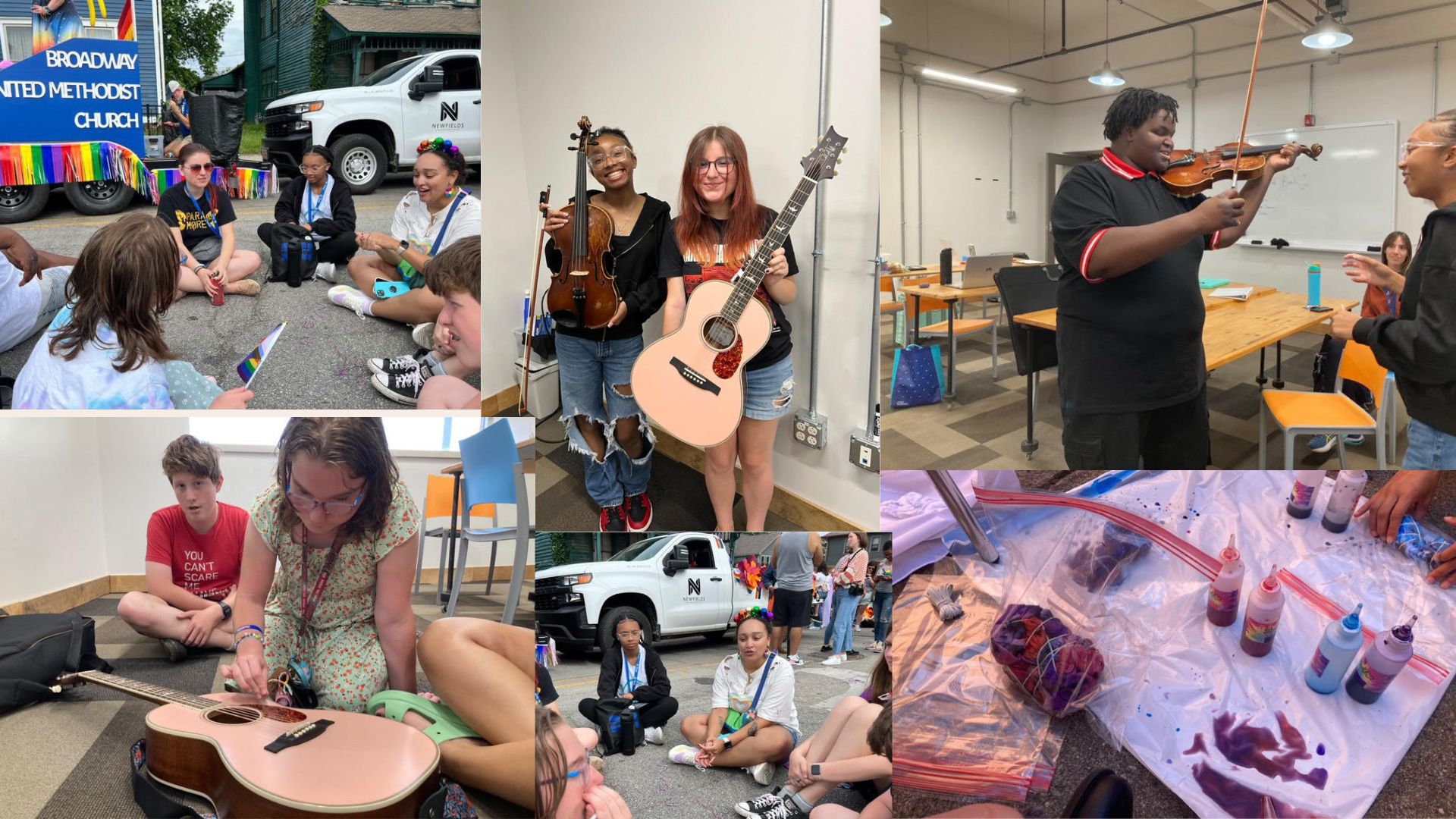 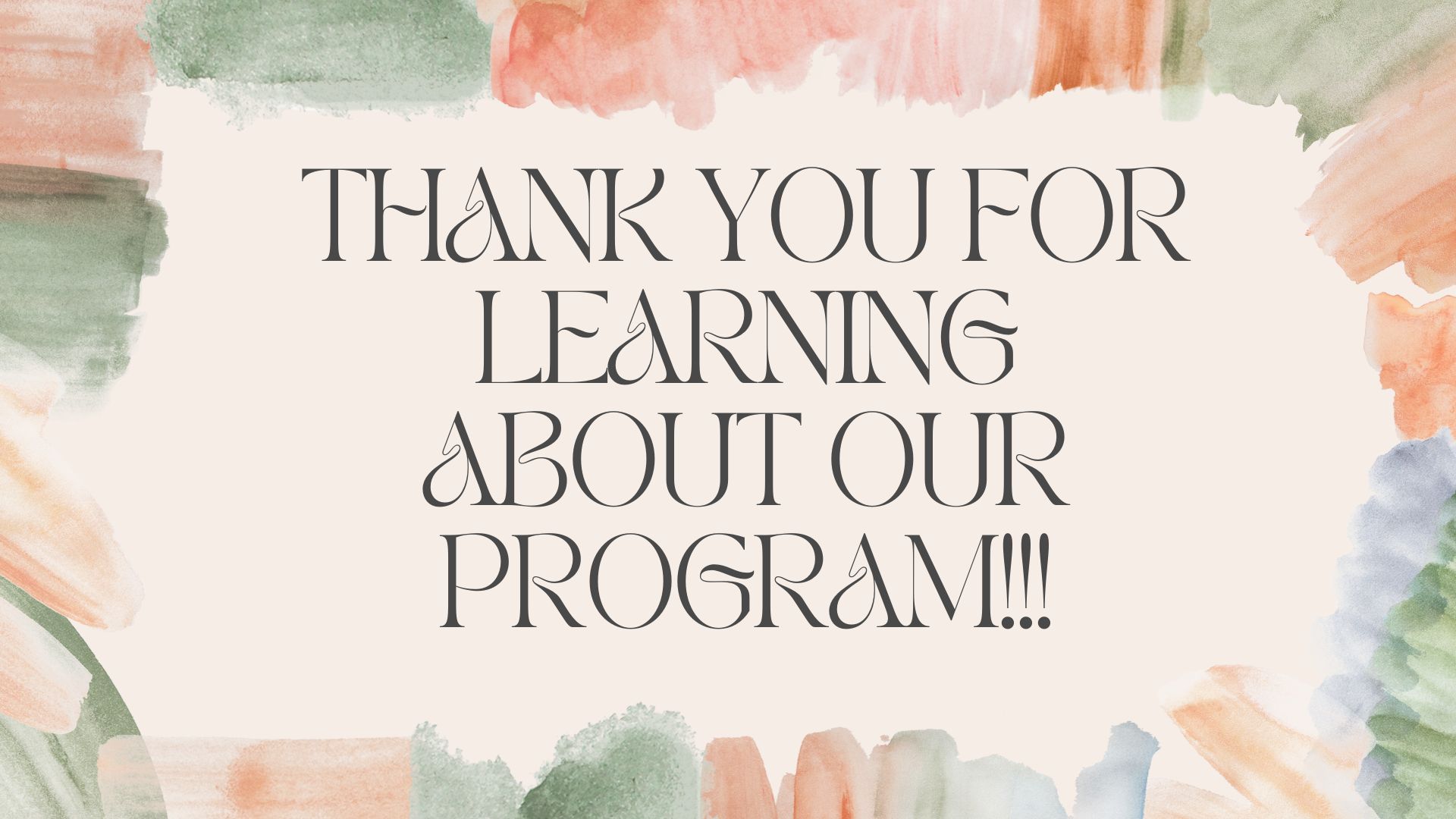 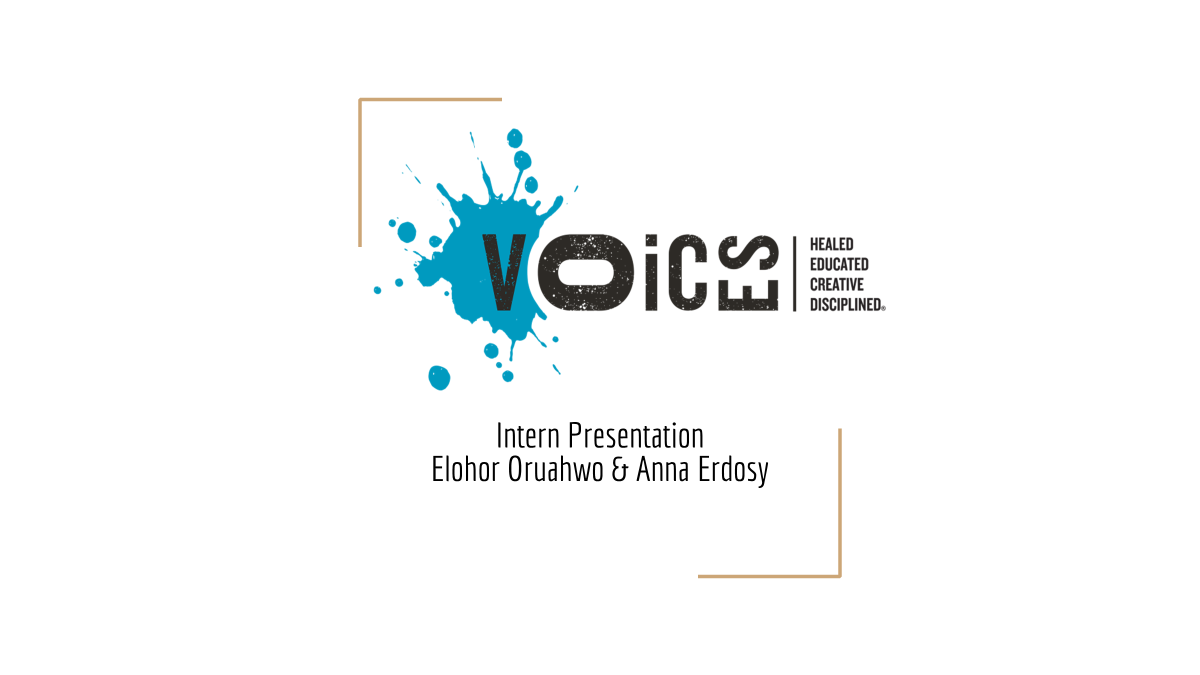 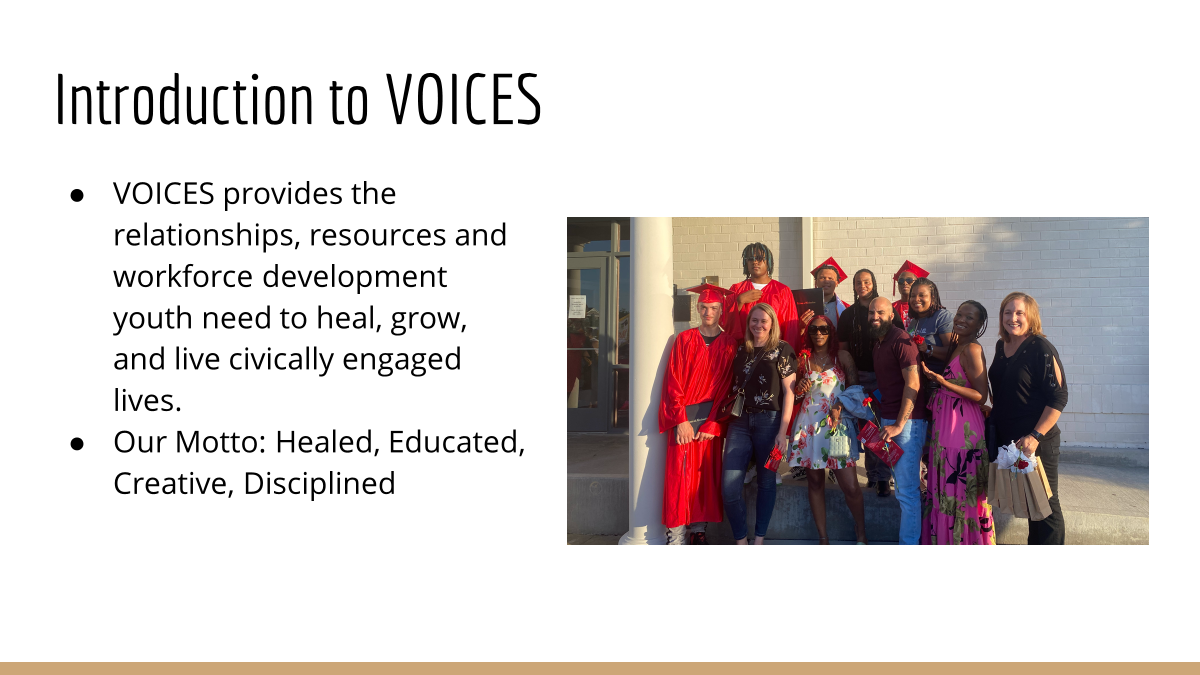 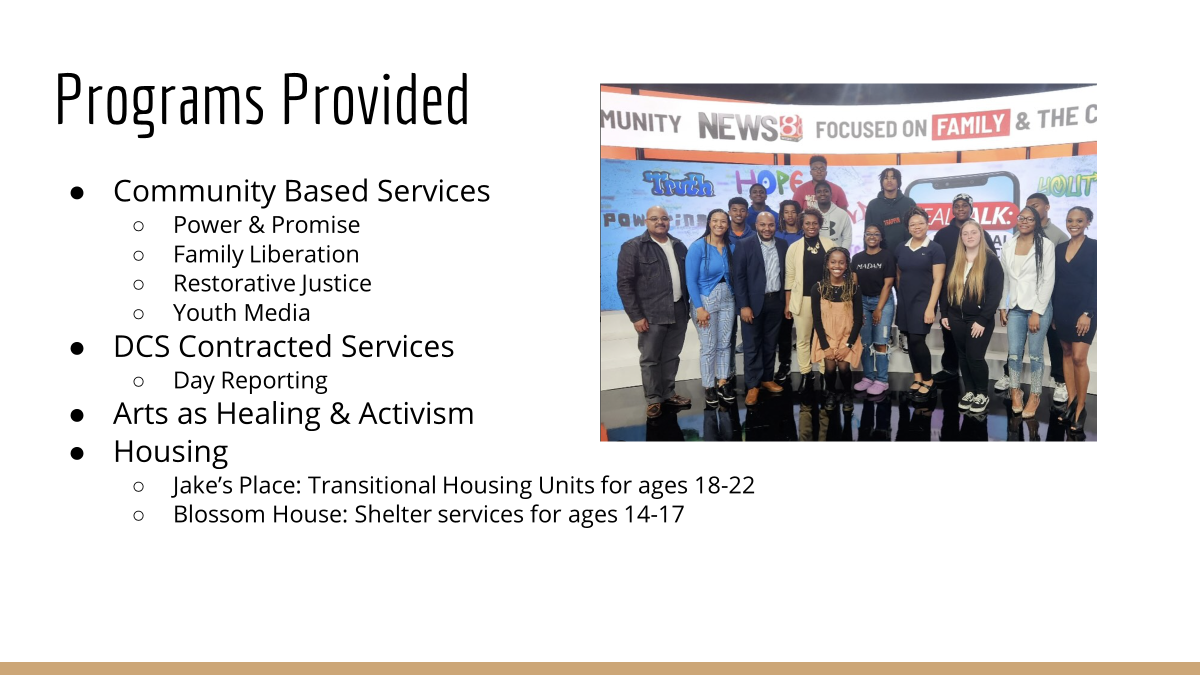 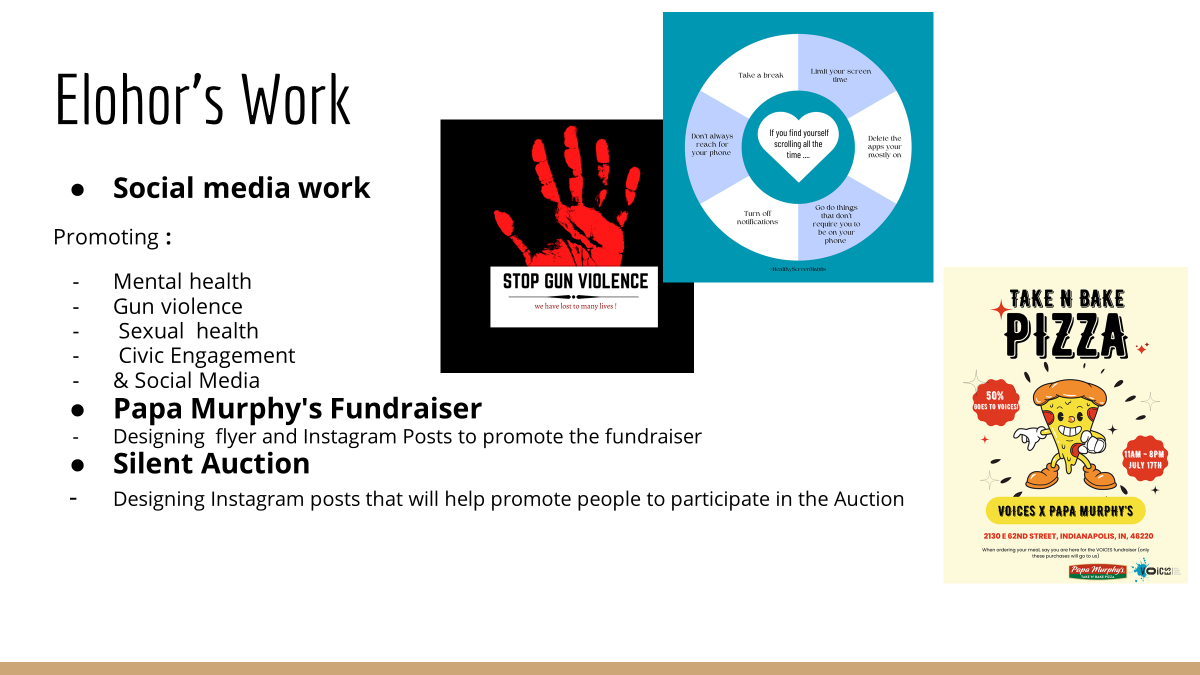 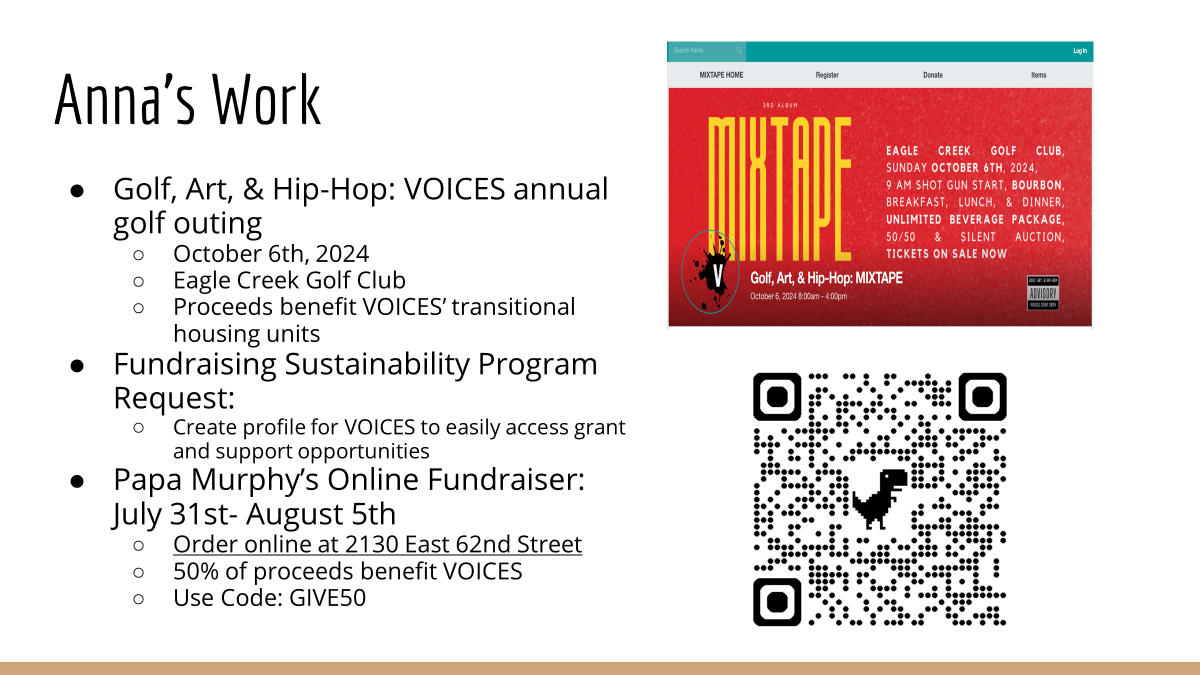 Black & Latino Policy InstituteIntern: Daja Brangman
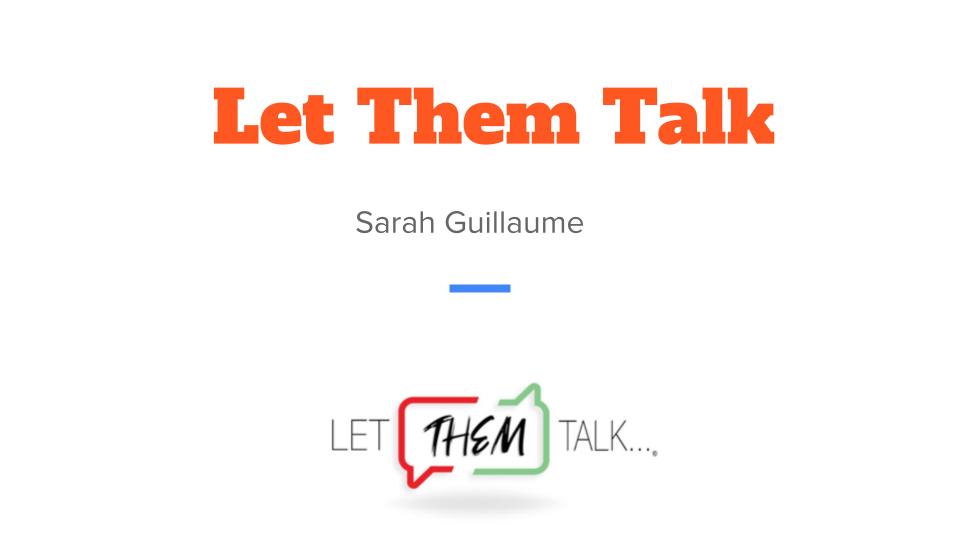 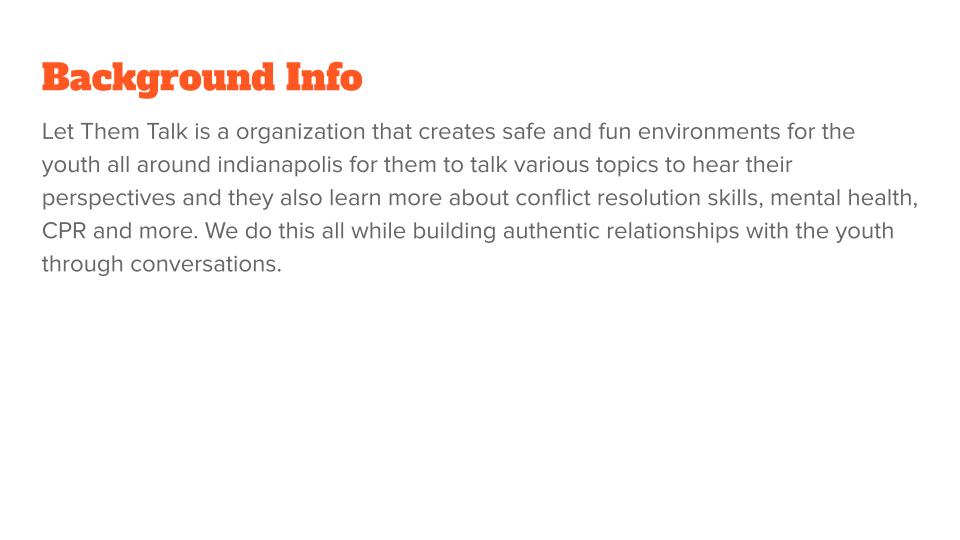 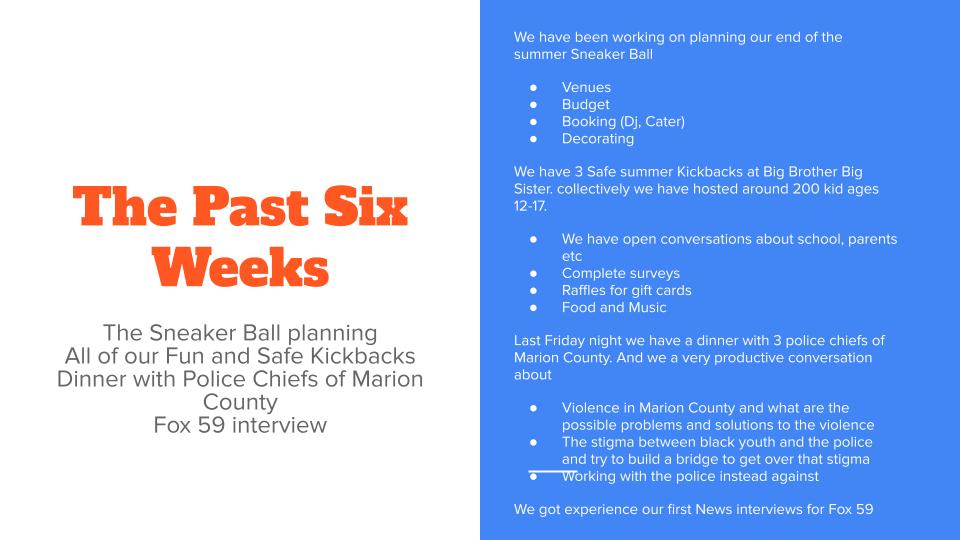 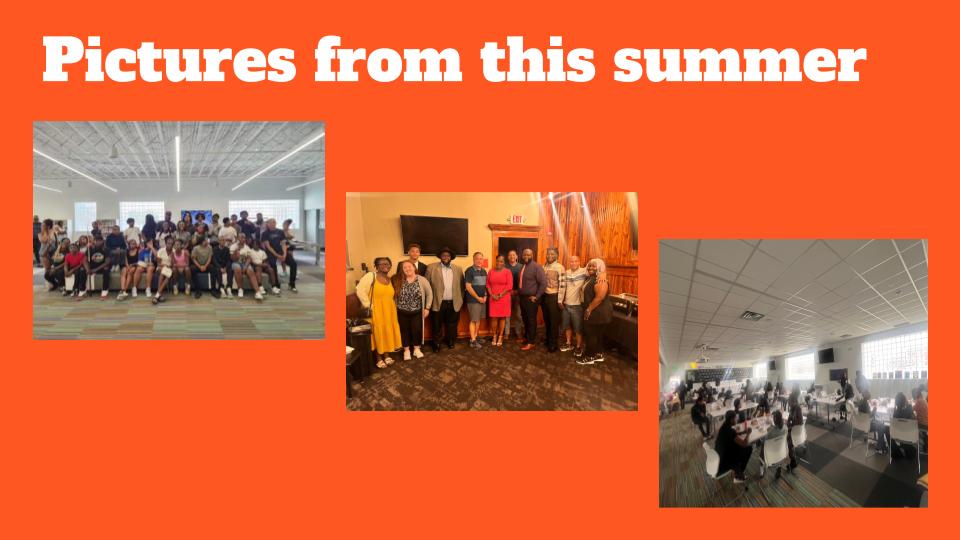 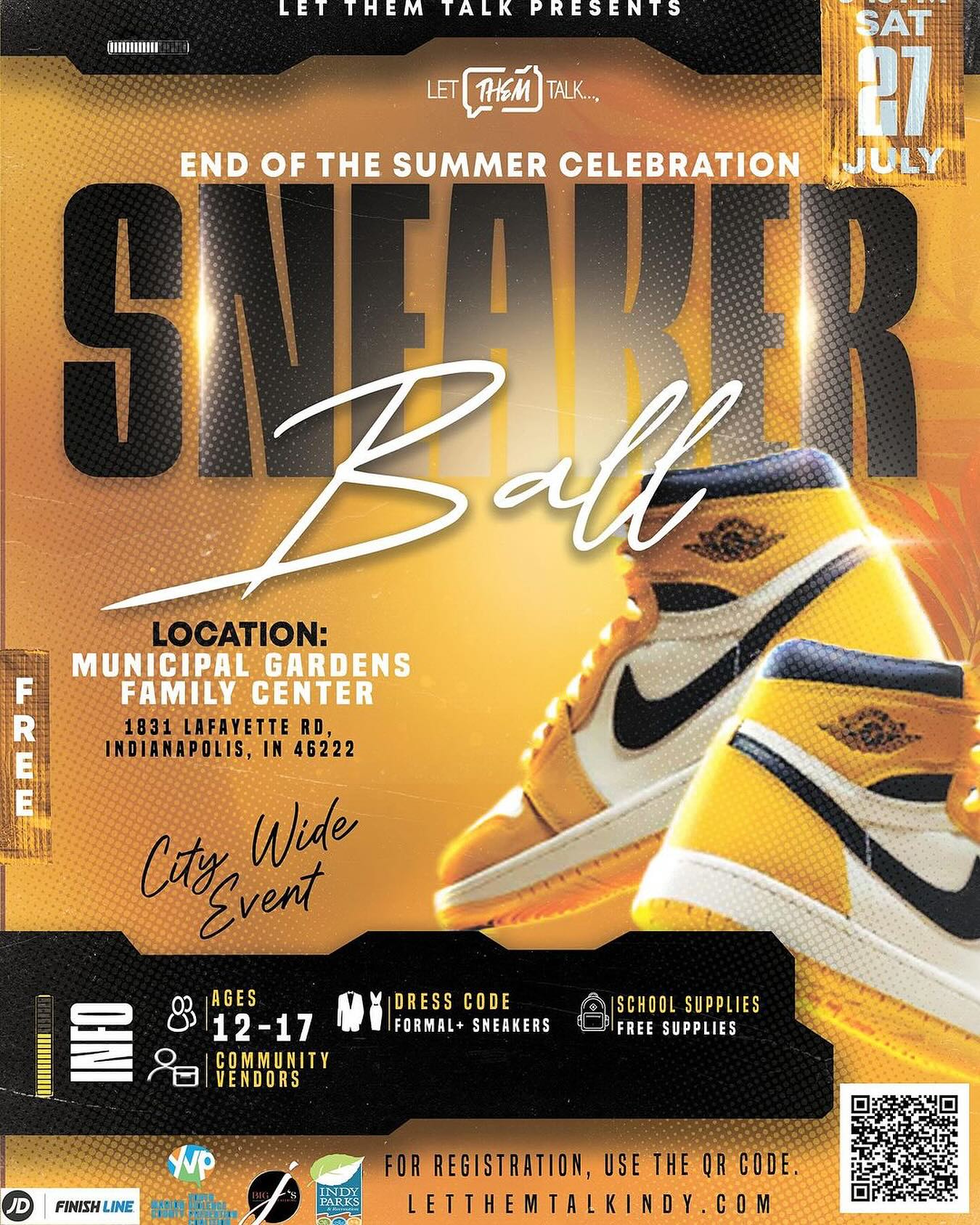 Let Them TalkInterns: Sarah Guillaume & Edward Webster
Inner Beauty Program, Inc.Interns: Abisak Awi & Danielle Daniels
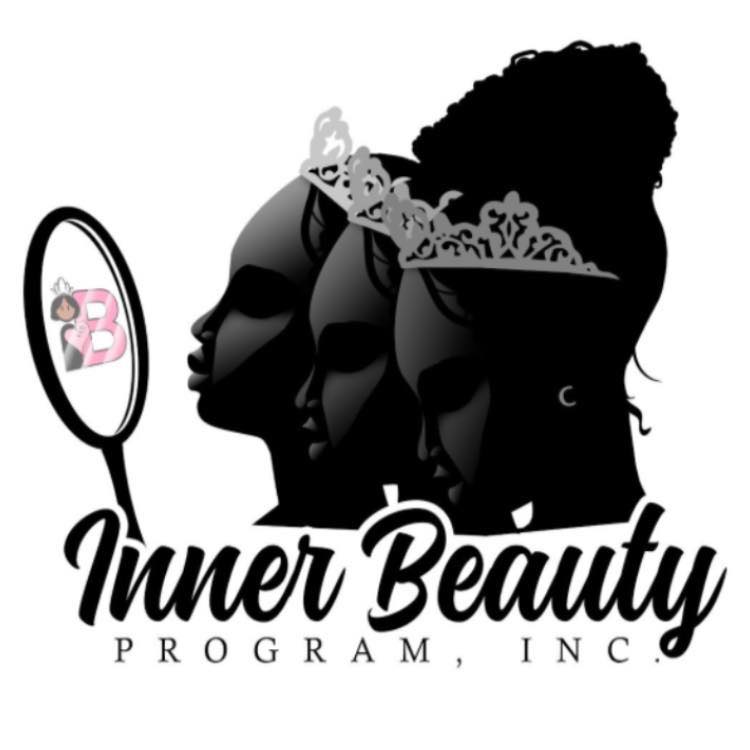 Mackida Loveal & Trip Outreach Center, Can We Ryde IncInterns: Allison Cordova-Cortez, Alejandra Hernandez, Kelin Peraza-Argueta, & Malcolm Tepehua Martinez
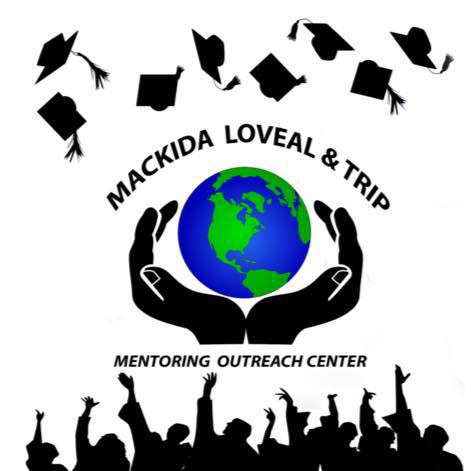 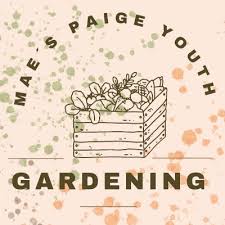 Genesys Solutions Interns: Julia Hurley & Denaya Travis
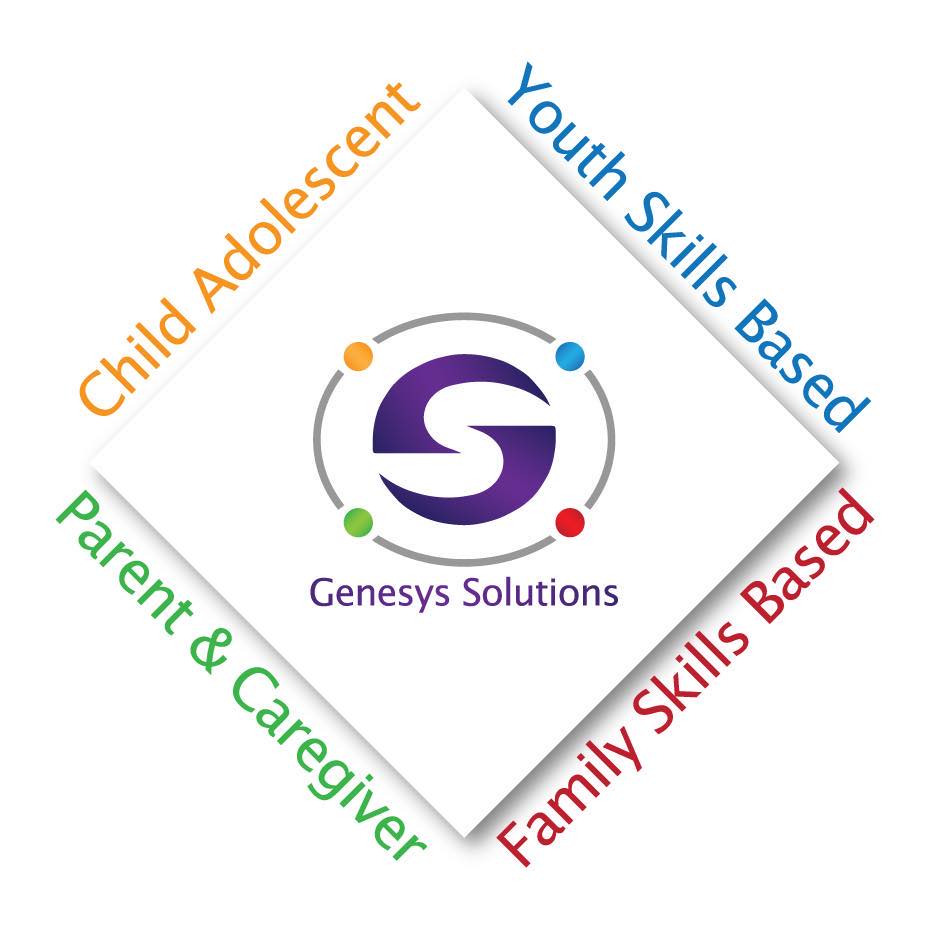 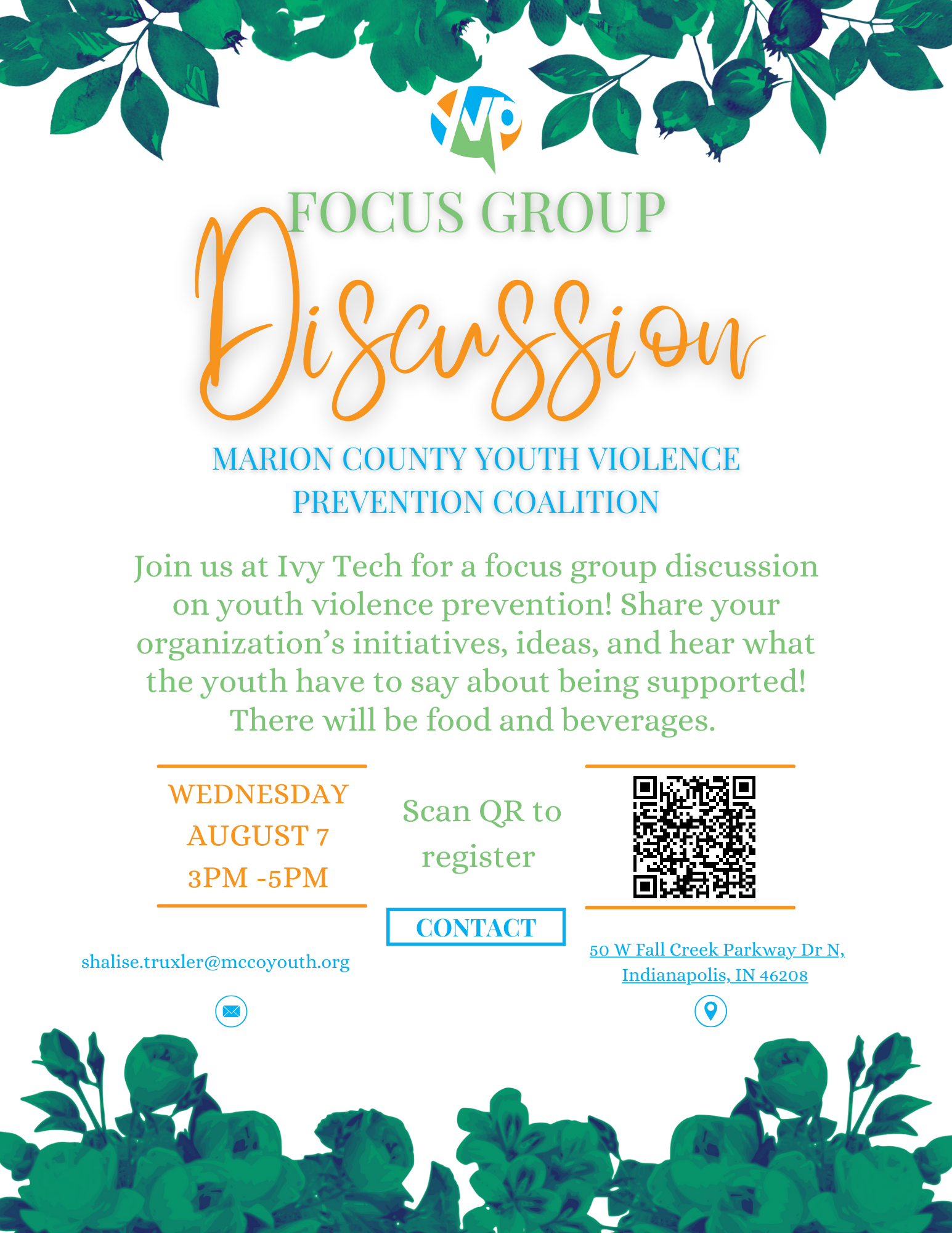 Genesys Solutions Intern: Shalise Truxler
Announcements
Coalition Coordinator, Becca McCracken, is resigning from full-time employment with the Coalition, effective August 15th. 

With this change, we will be seeking a new Coalition Coordinator. If you or someone you know is interested in this position, please check out LinkedIn soon for the job posting and application details.
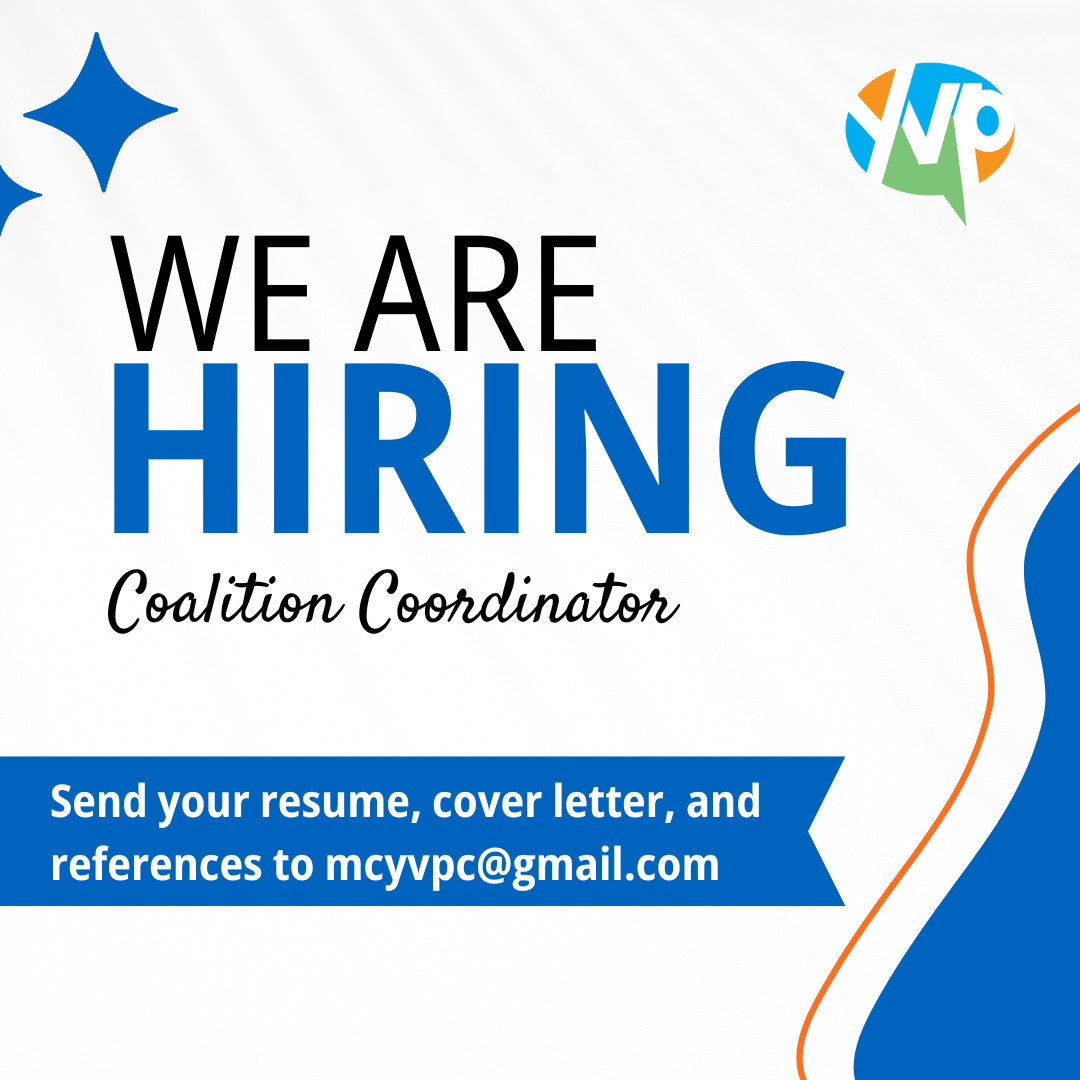 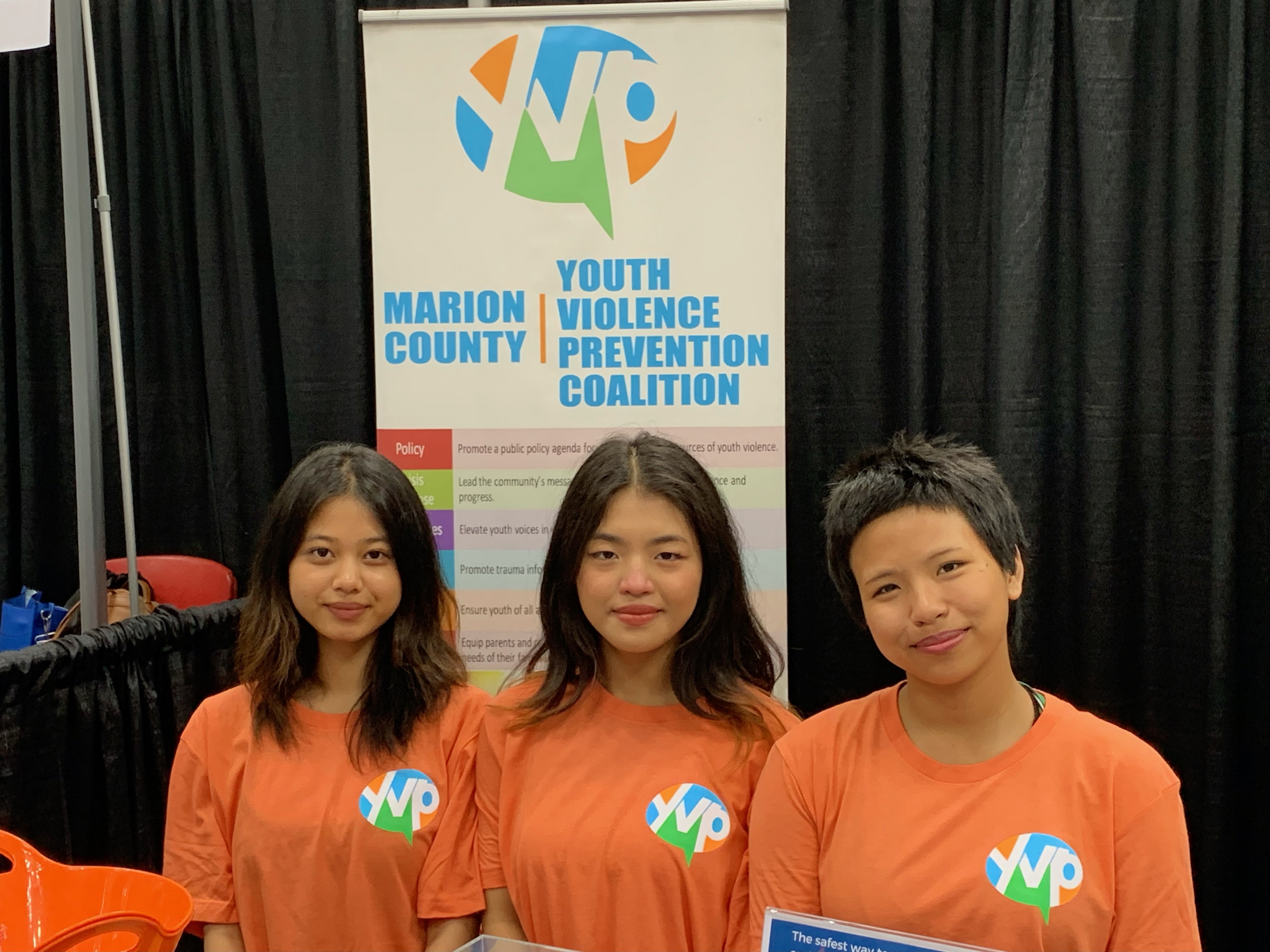 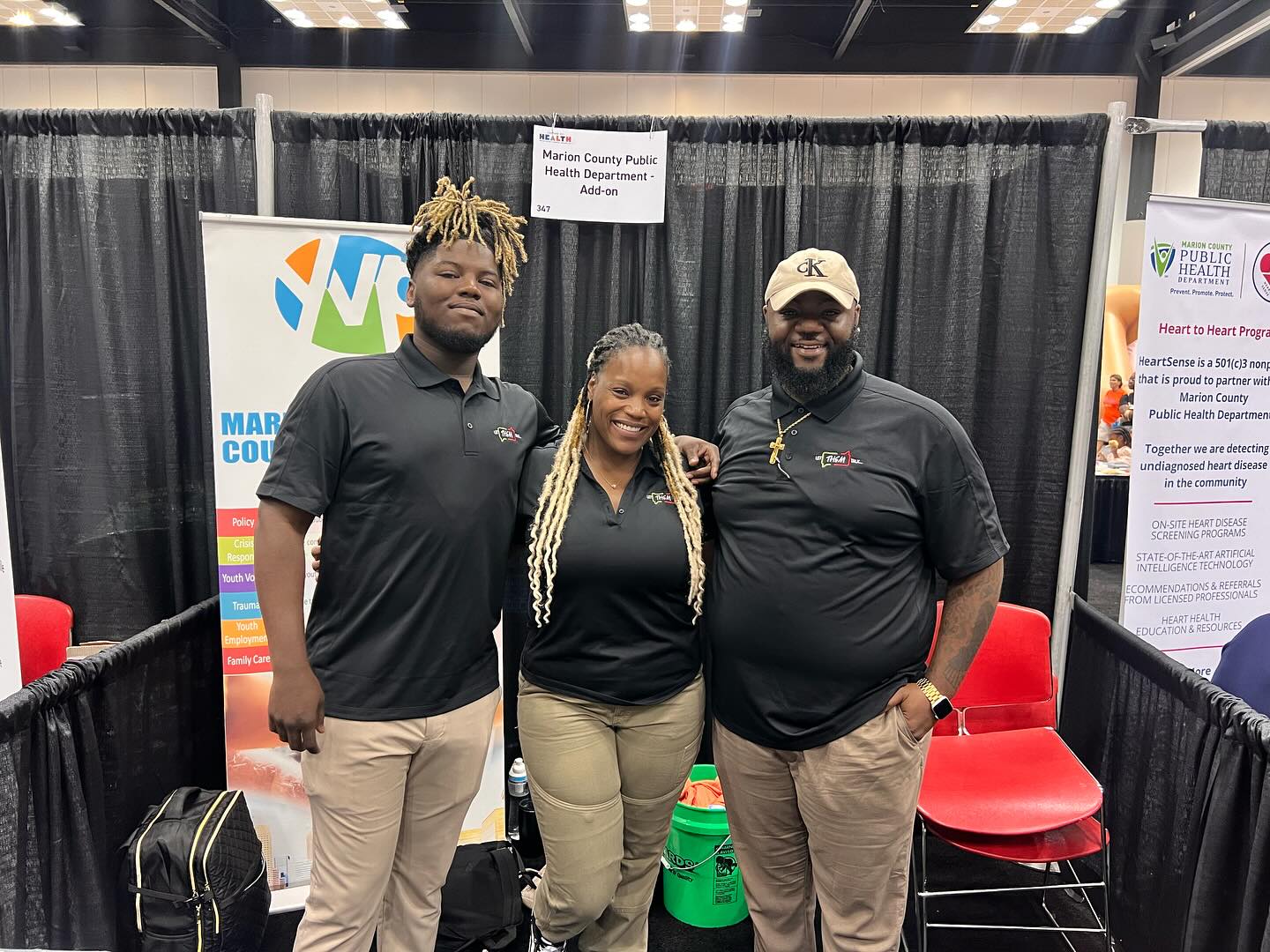 Tabling Opportunities
Huge shoutout to everyone who tabled at the Indiana Black Expo! 

The Coalition is tabling at more events coming up:
MDwise 30th Anniversary Community Health Fair, Saturday 07/27/2024 10:00 am-1:00 pm
Road to Resources Block Party, 
Tuesday 07/30/2024 5:00 pm-7:00 pm, Morris and Belmont
Tuesday 08/13/2024 5:00 pm-7:00 pm, 946 N Oxford St
Youth Anti-Gun Violence Day, Saturday 08/24/2024 12:00 pm-3:00 pm, Pathway Resource Center

Can you help?
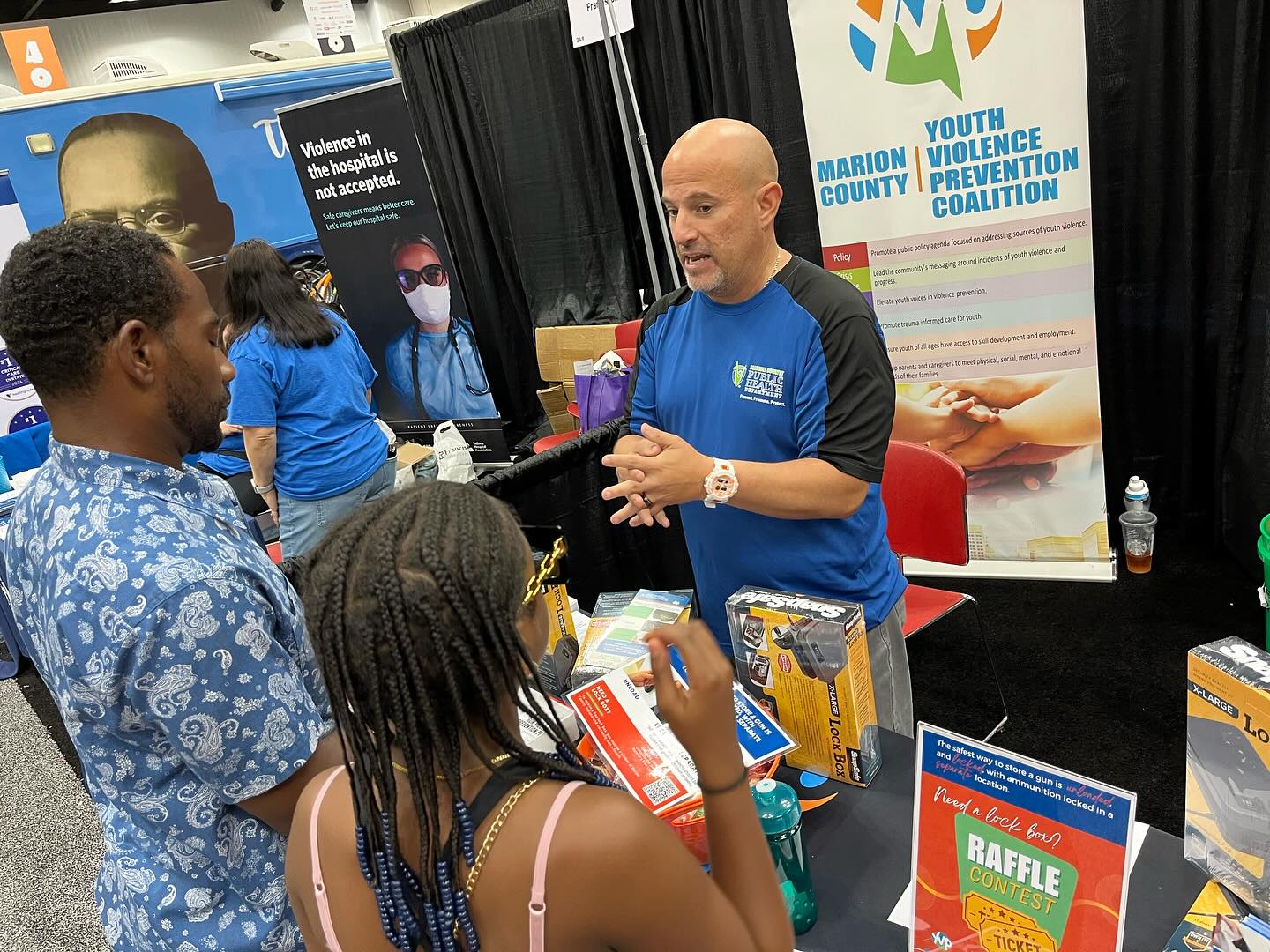 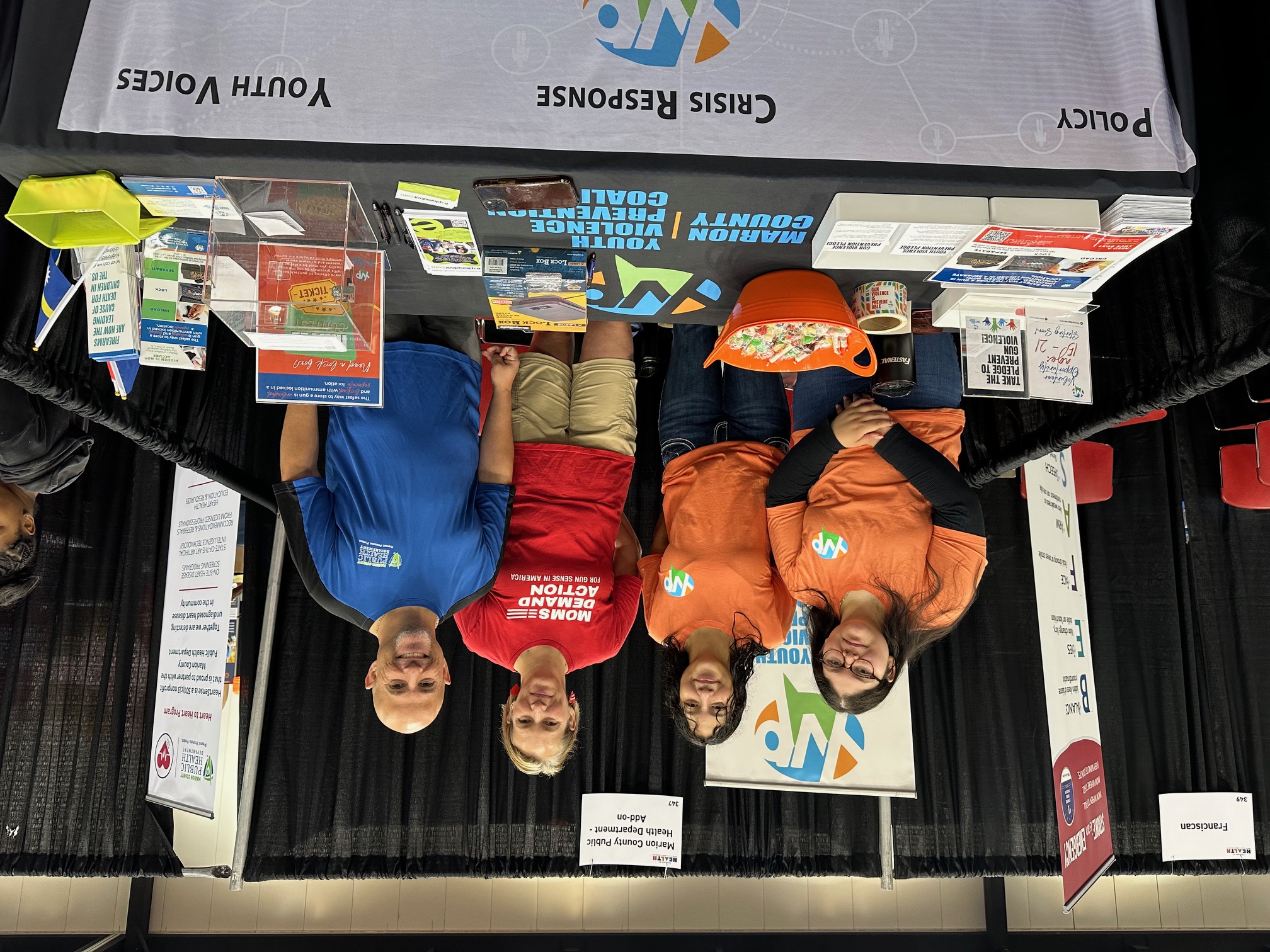 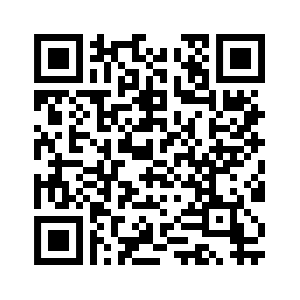 Member Orientation
Are you new to the Marion County Youth Violence Prevention Coalition? 
Have you been a member for a while but would like a refresher on the Coalition? 
Do you have questions about how the Coalition operates, what we have going on, and/or how to get involved?

If your answer to any of these questions is "Yes!" then please join us for the Member Orientation.
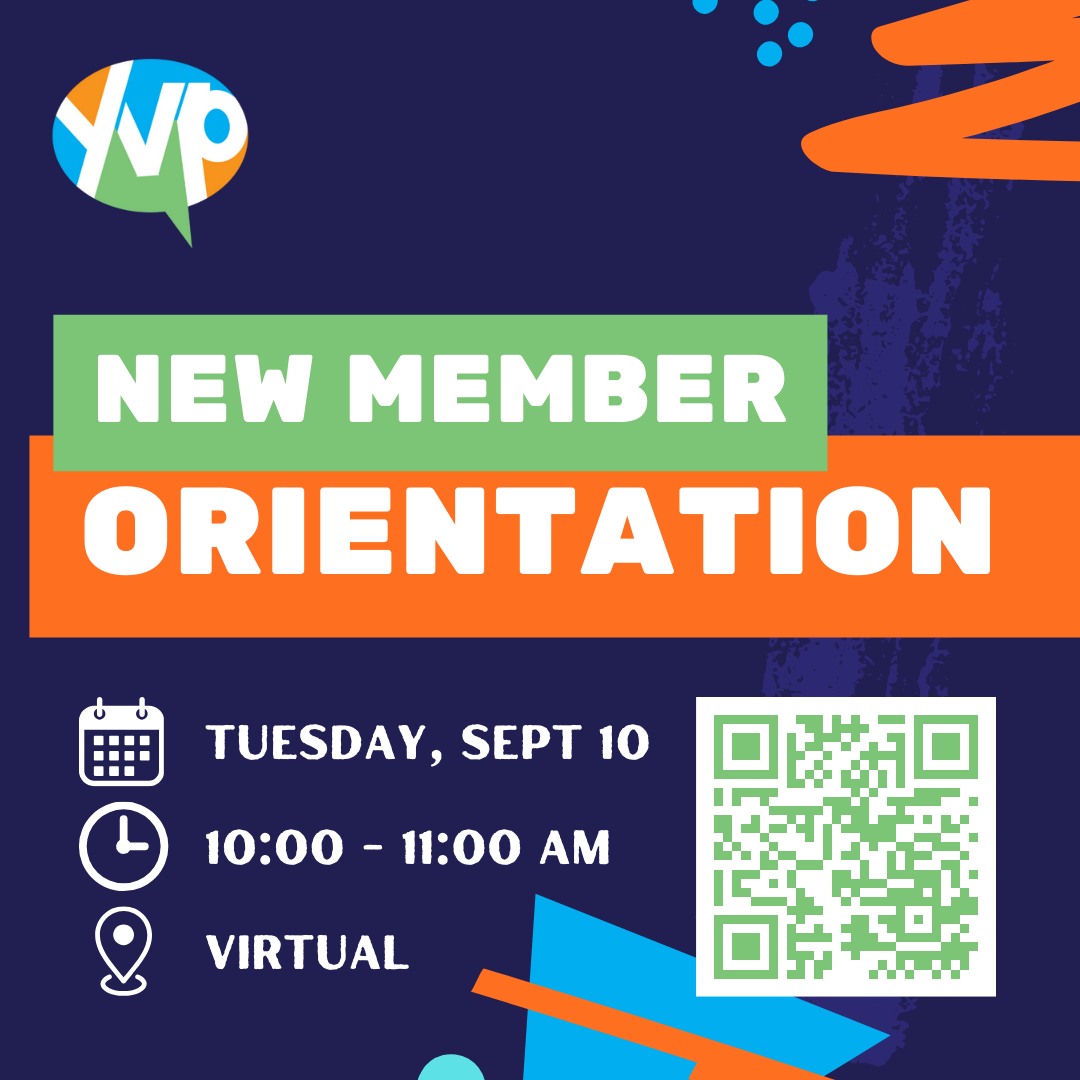 501(c)(3) update
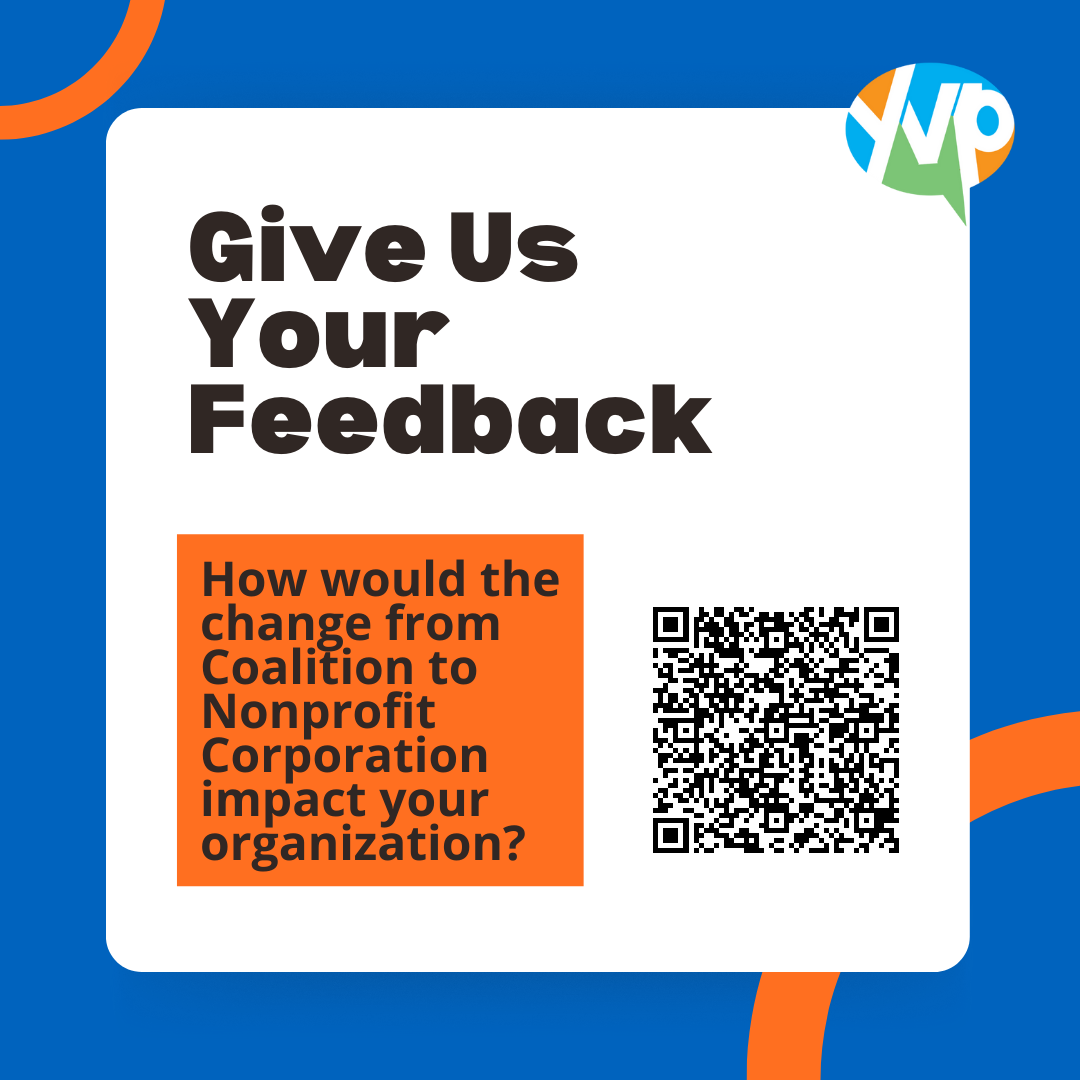 Please take 1 minute to share your thoughts!
Task Force Break-OutsPick a task force to join for discussion.
Crisis Response: Lead the community's messaging around incidents of youth violence and progress

Family Care: Equip parents and caregivers to meet physical, social, mental, and emotional needs of their families

Policy: Promote a public policy agenda focused on addressing sources of youth violence

Trauma: Promote trauma informed care for youth

Youth Employment: Ensure youth of all ages have access to skill development and employment

Youth Voices: Elevate youth voices in violence prevention
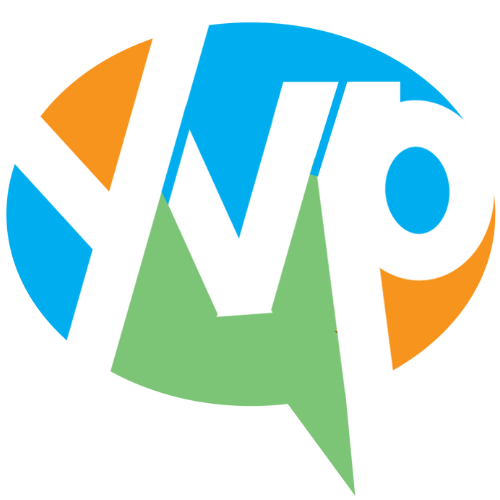 Task Force Report-Outs
Crisis Response

Family Care

Policy

Trauma

Youth Employment

Youth Voices
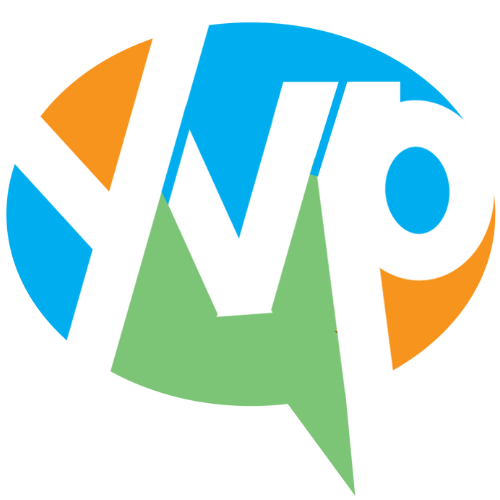 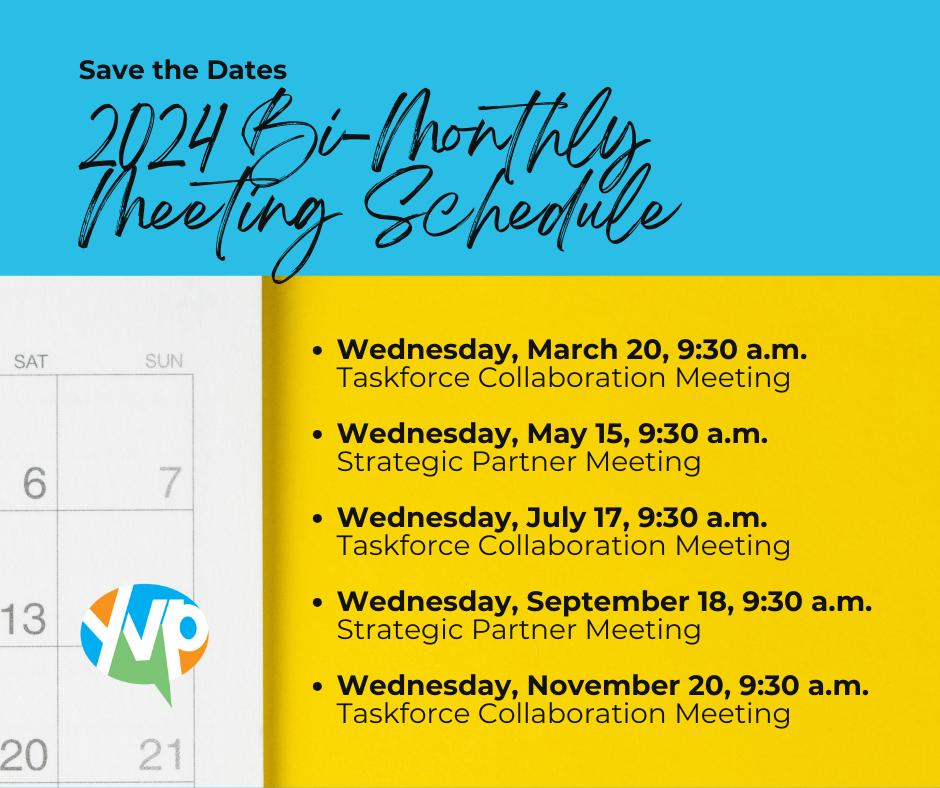 E-mail: mcyvpc@gmail.com – “Coalition Connection”
Website: saferindy.com
Social Networks: @mcyvpc
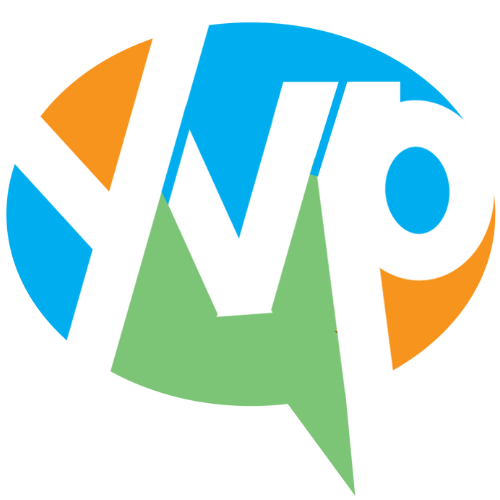